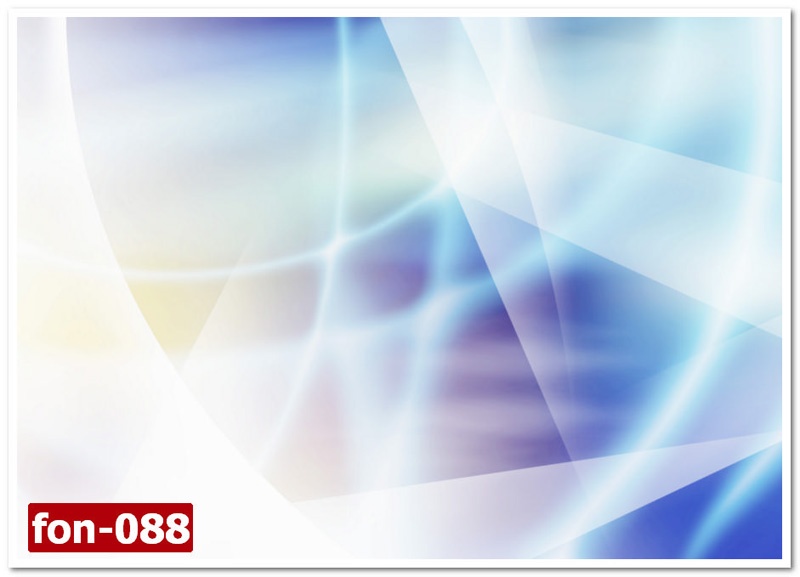 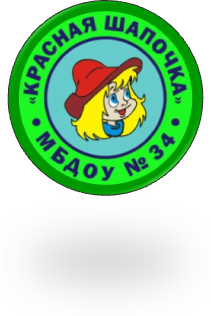 Муниципальное бюджетное дошкольное образовательное учреждение «Детский сад комбинированного вида № 34 «Красная шапочка»
Профессия 
художник кукол
Автор: 
Запасных Есения,
6 лет 
Руководители: 
Кноблох Наталья Владимировна,
Турбалива Юлия Михайловна
воспитатели 
Родитель: 
Запасных Марина Николаевна
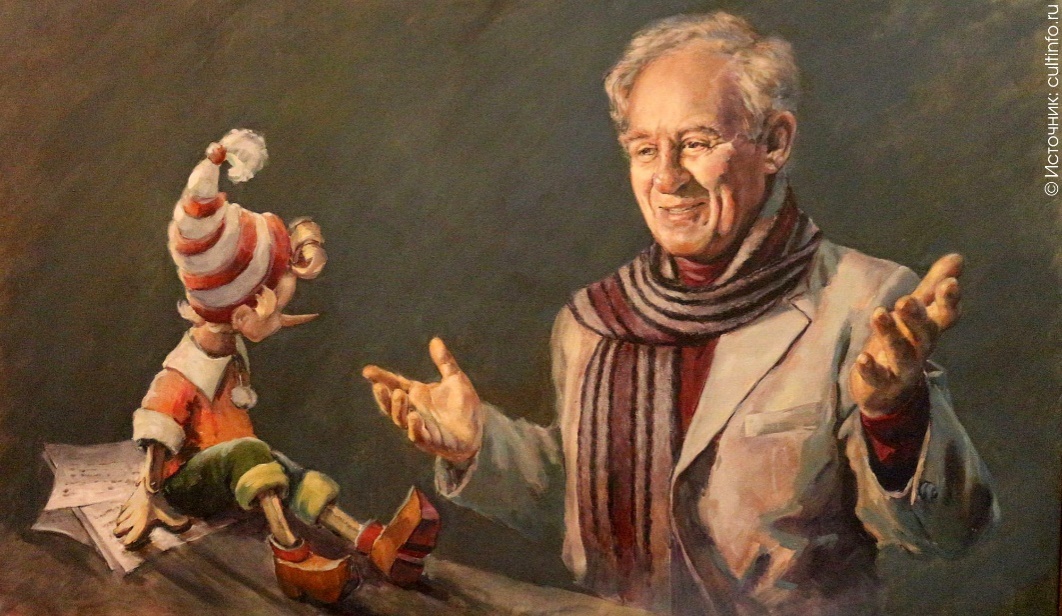 Междуреченск, 2021
1
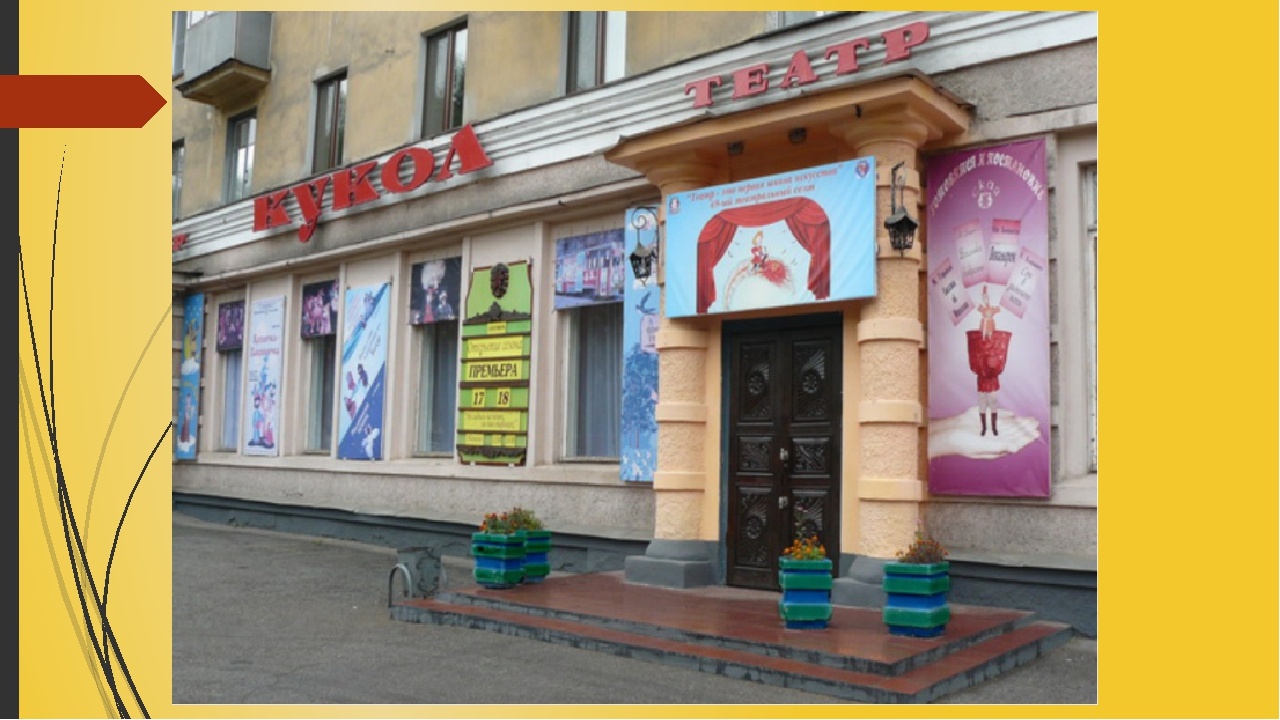 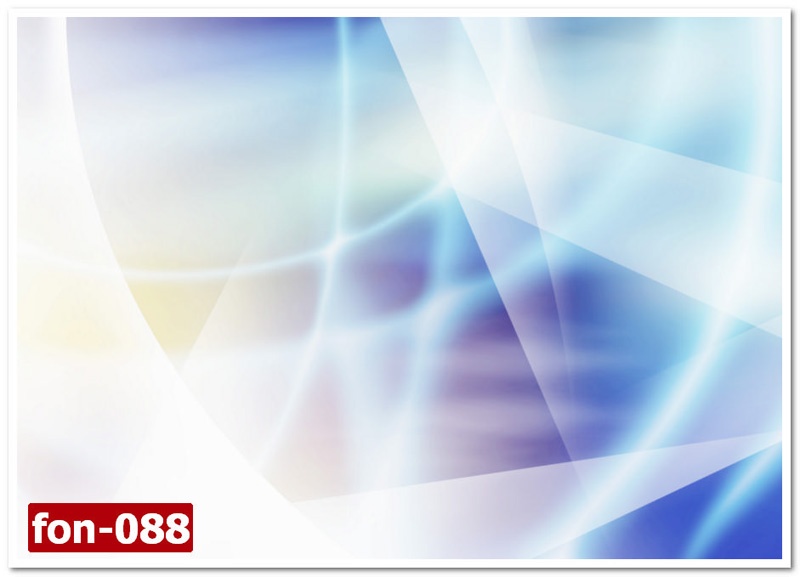 2
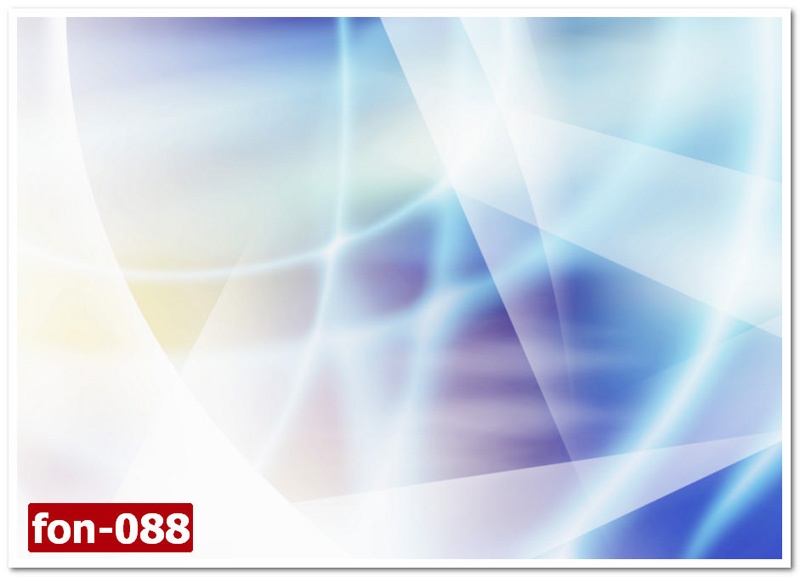 Цель: 
изучение профессии художник кукол
Задачи:
Узнать как появилась профессия  
     художник кукол
  Выяснить, какие виды кукол бывают 
     в кукольных театрах
  Изучить технику создания кукол
  Изготовить куклу для кукольного
     спектакля
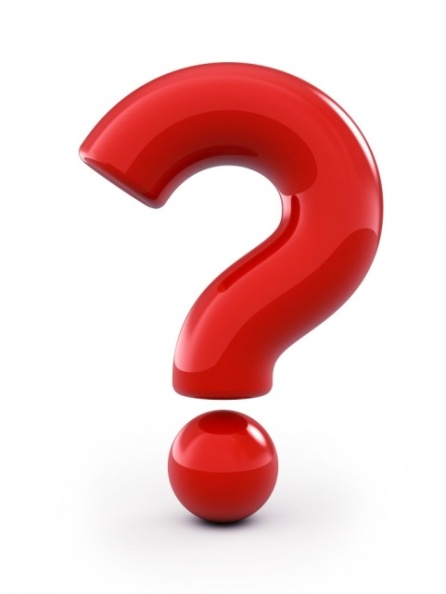 3
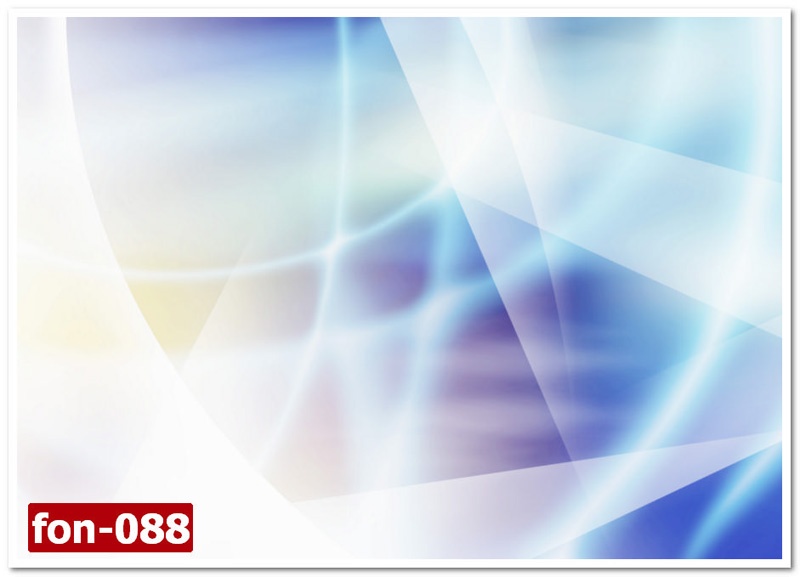 Гипотеза:
предположим, что узнав, как художник кукол делает куклы, я смогу сама сделать куклу. 
Объект:
 профессия художник кукол 
Предмет: 
техника изготовления кукол
4
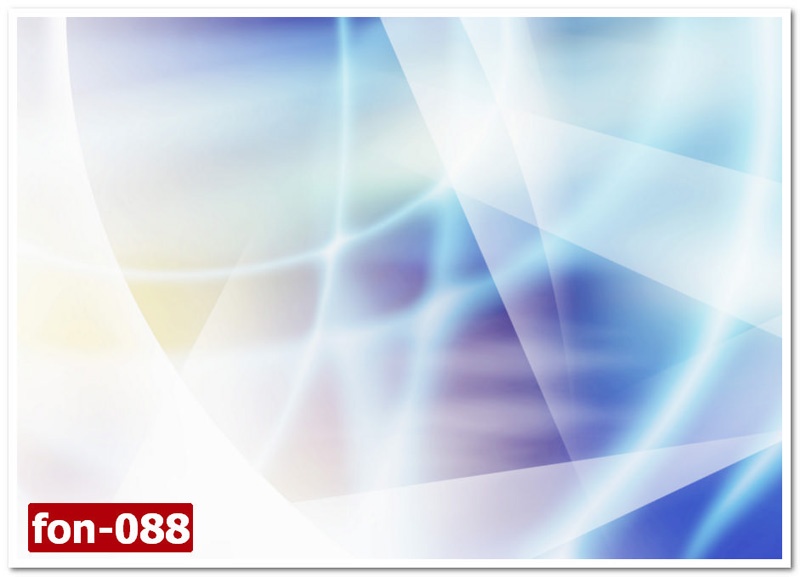 Профессия художник кукол
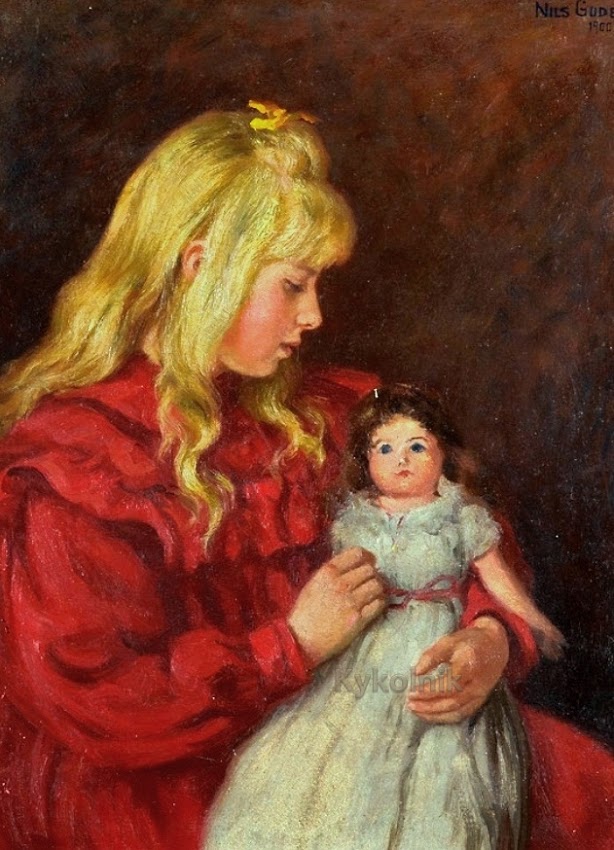 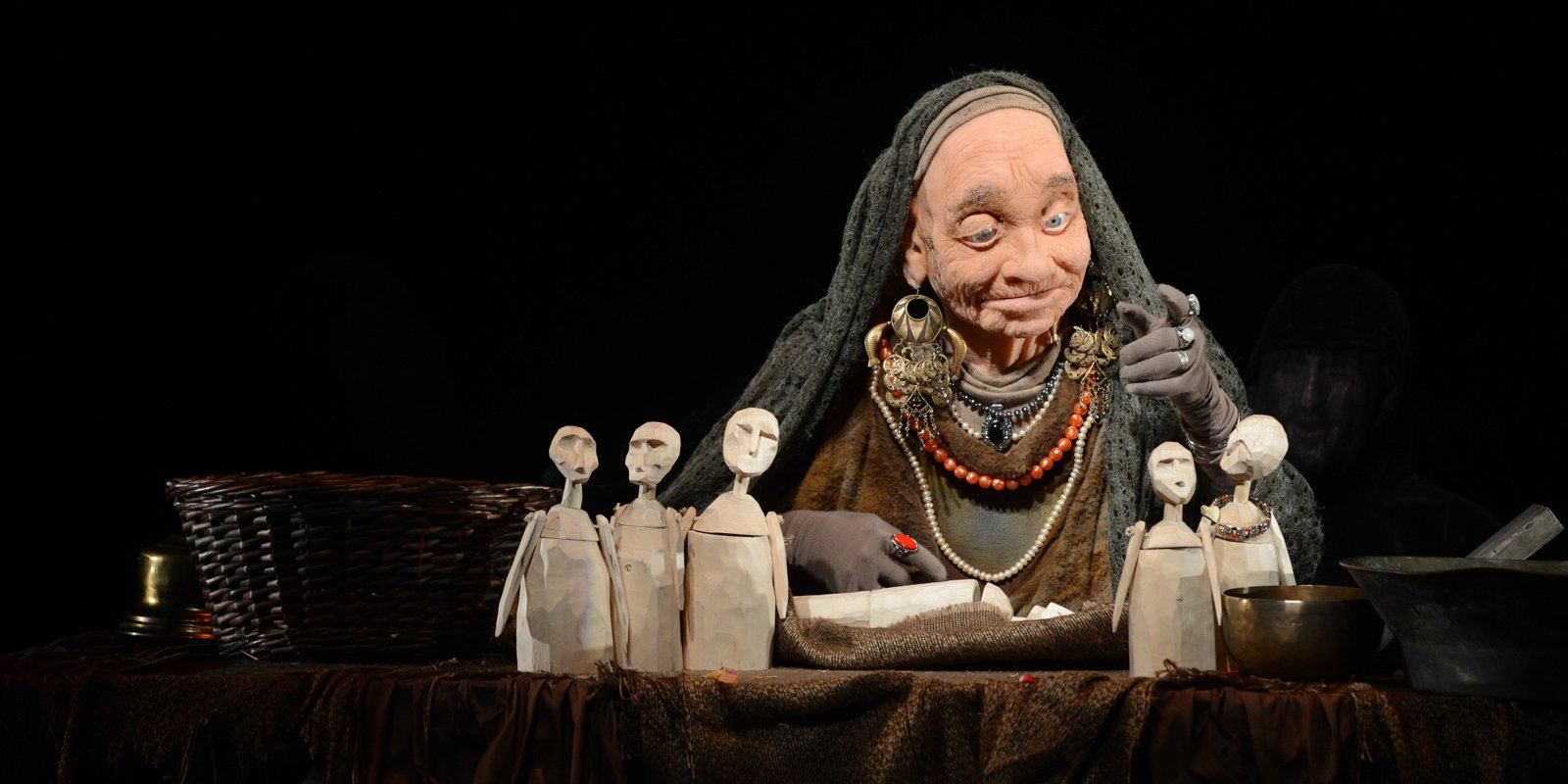 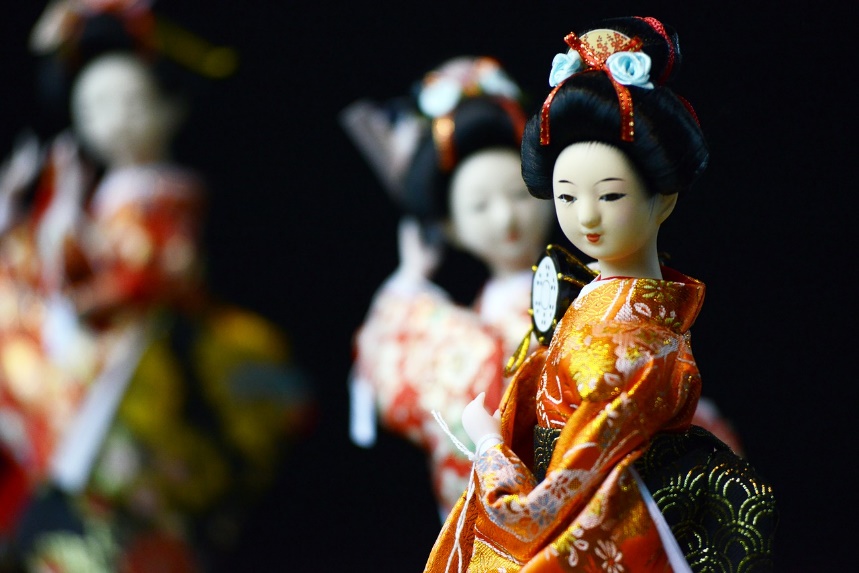 5
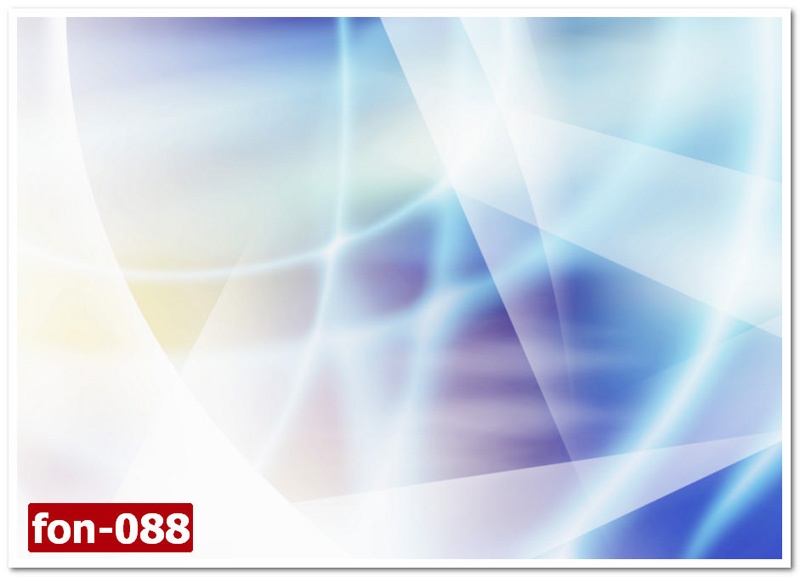 Куклы - перчатки
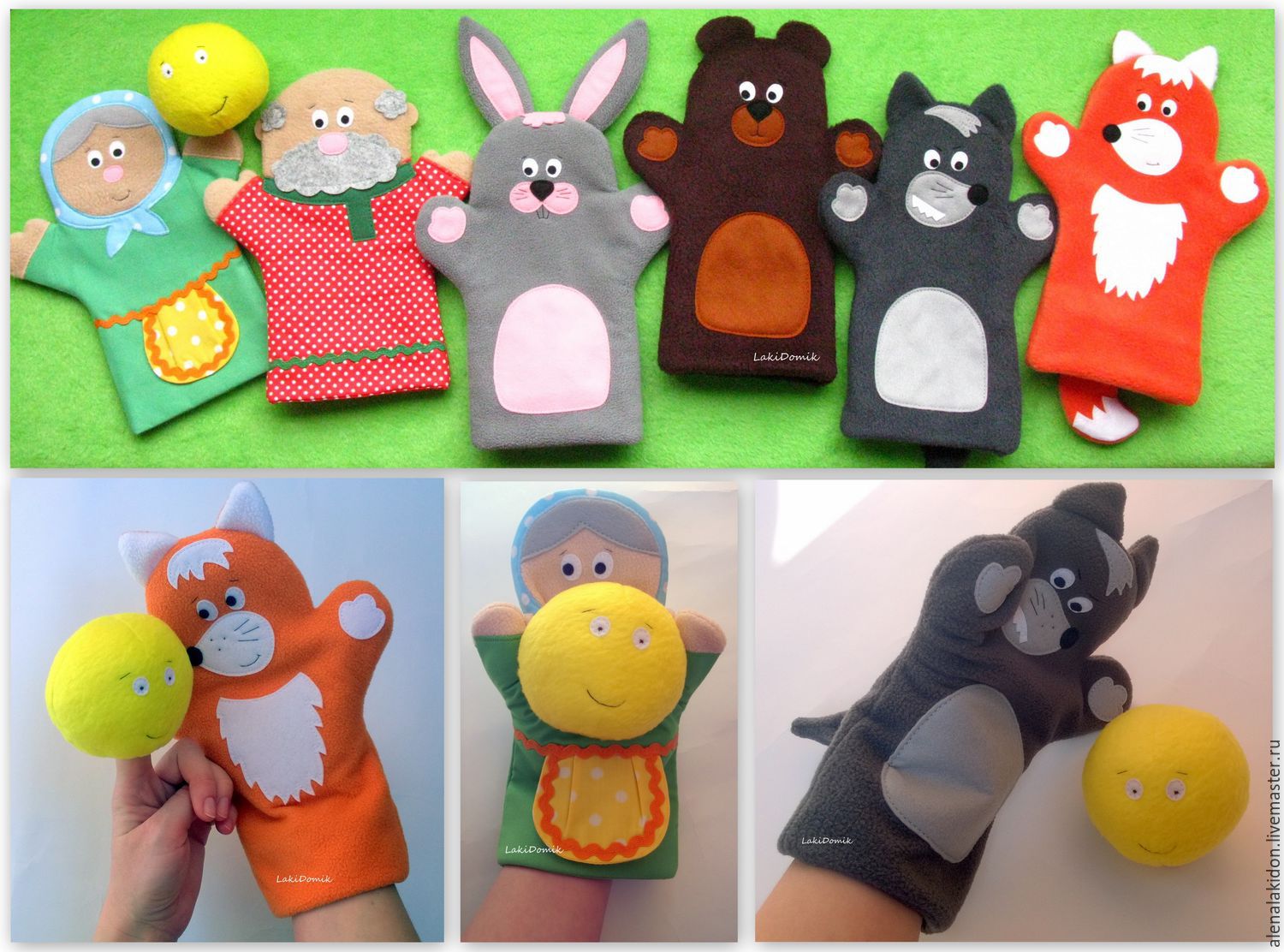 6
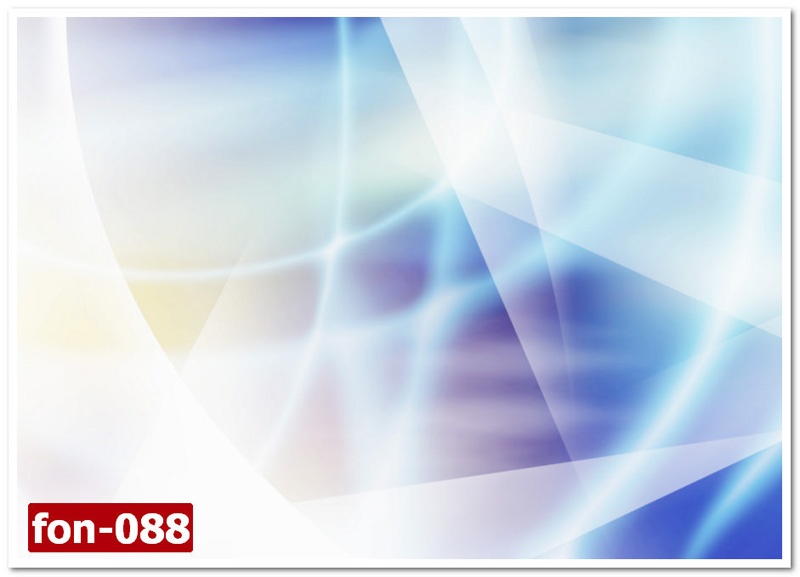 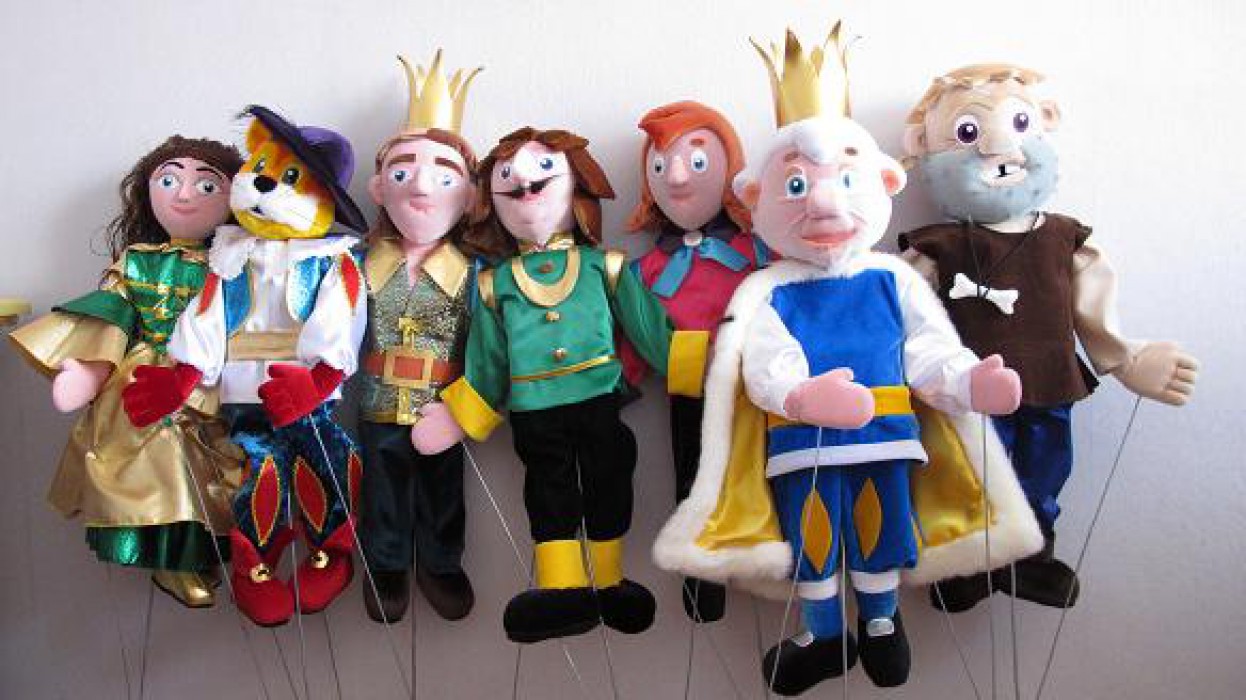 Тростевые 
куклы
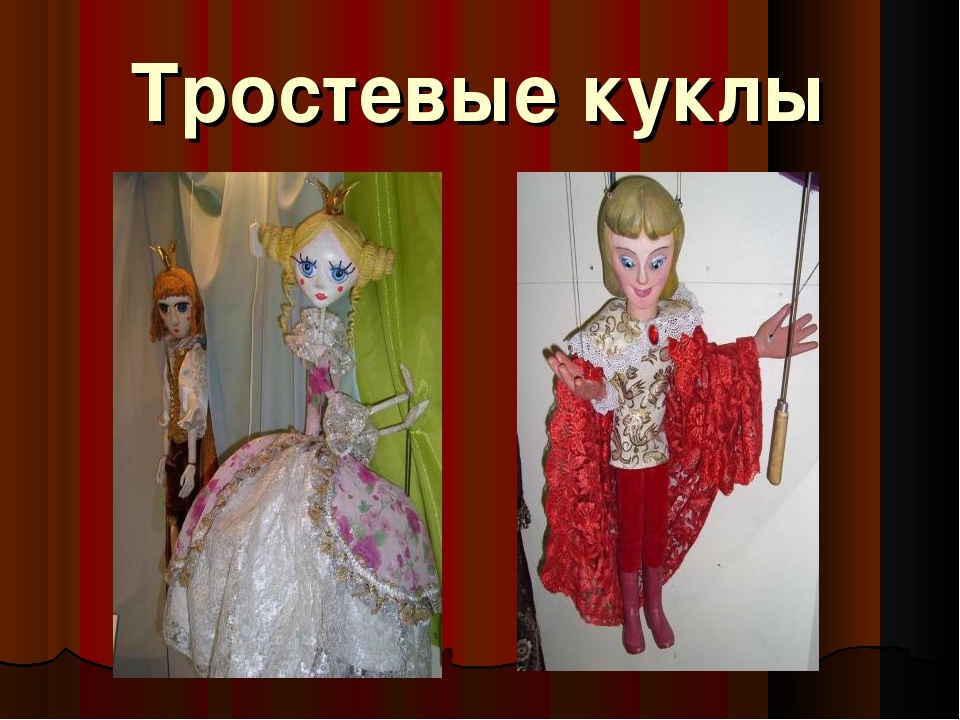 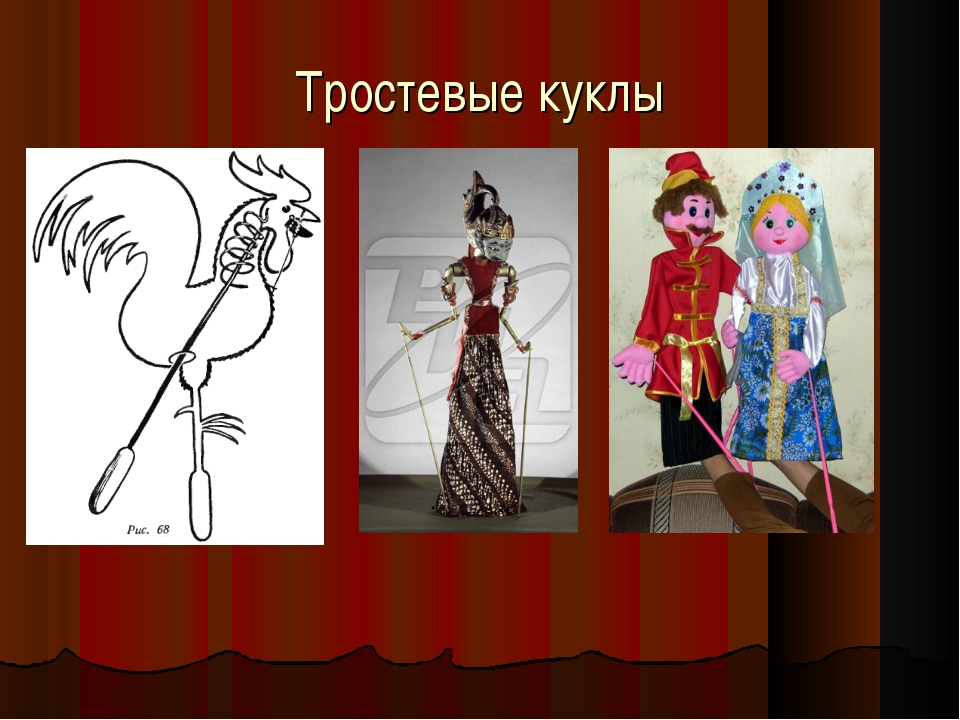 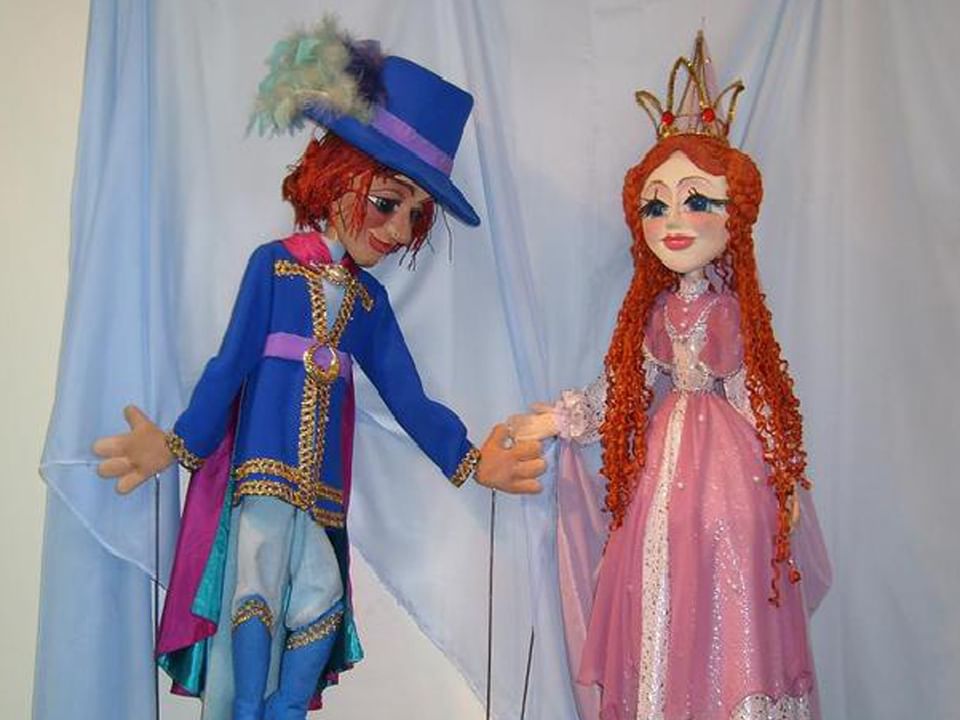 7
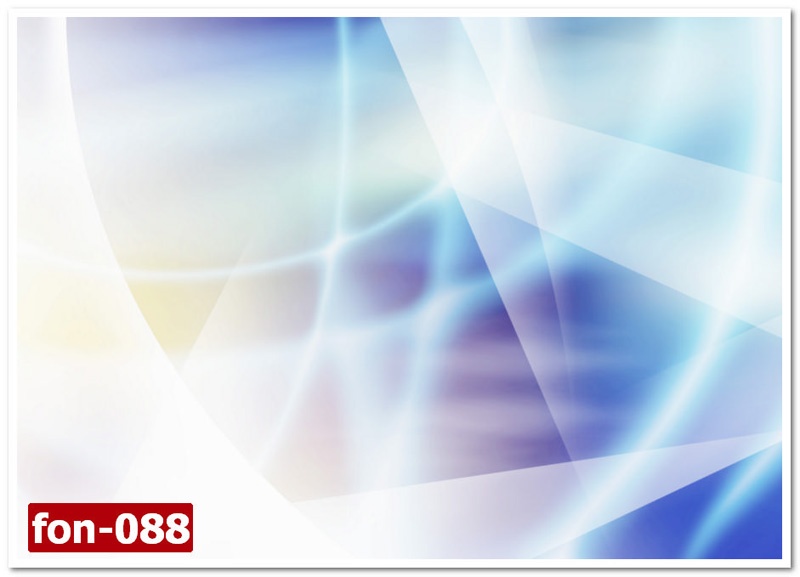 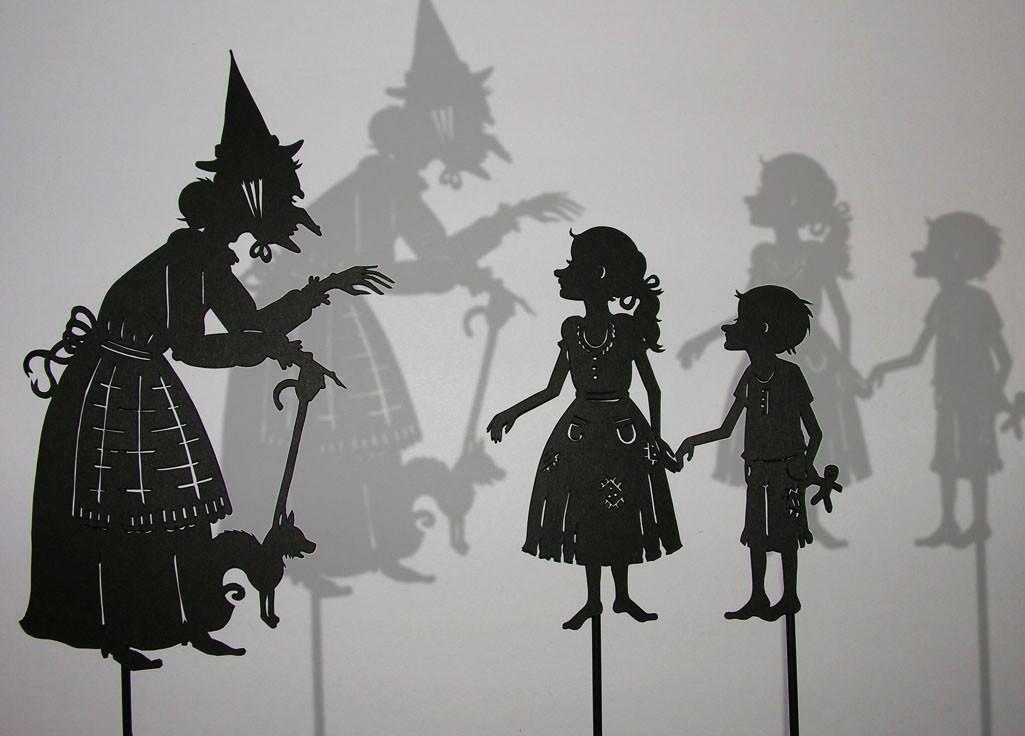 Теневые 
куклы
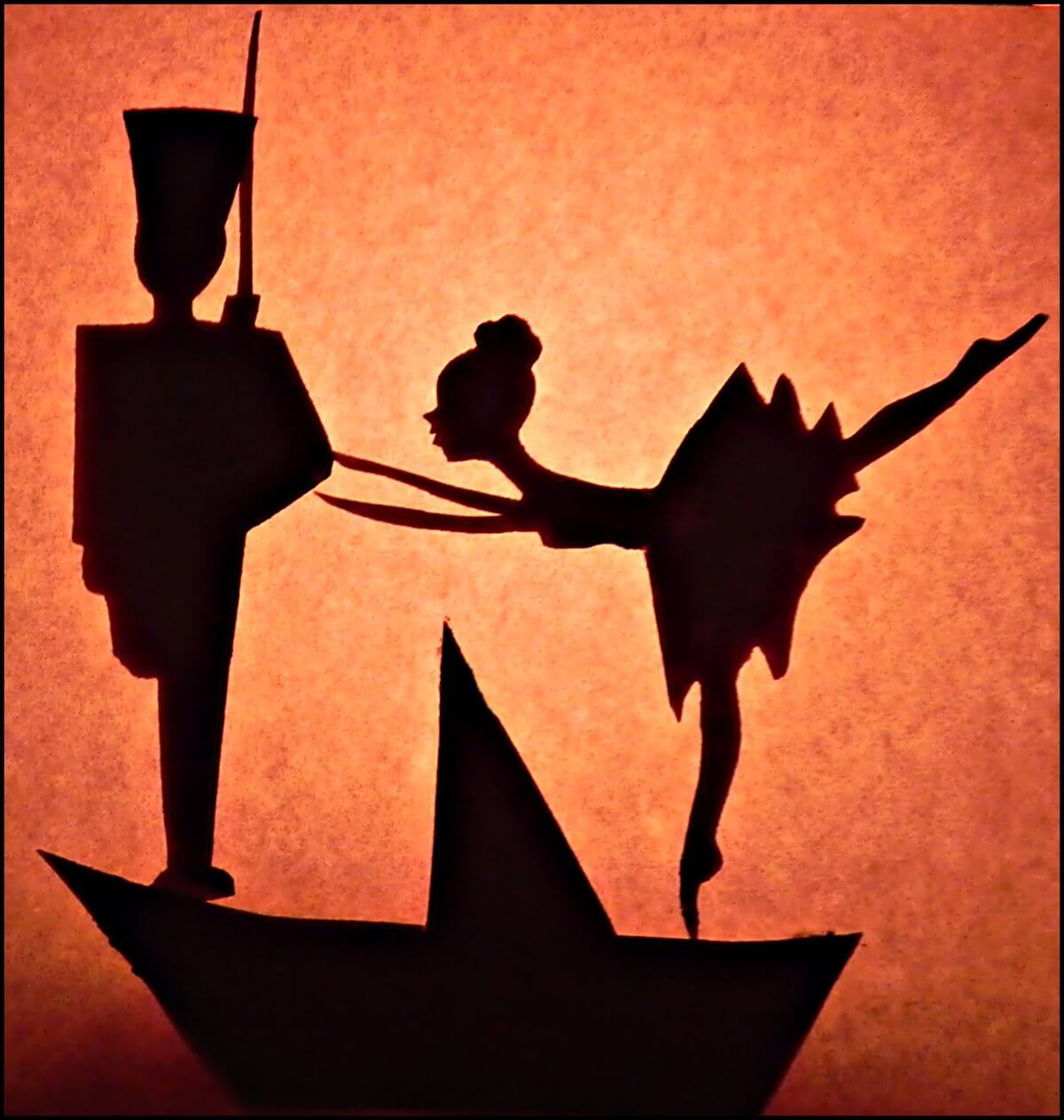 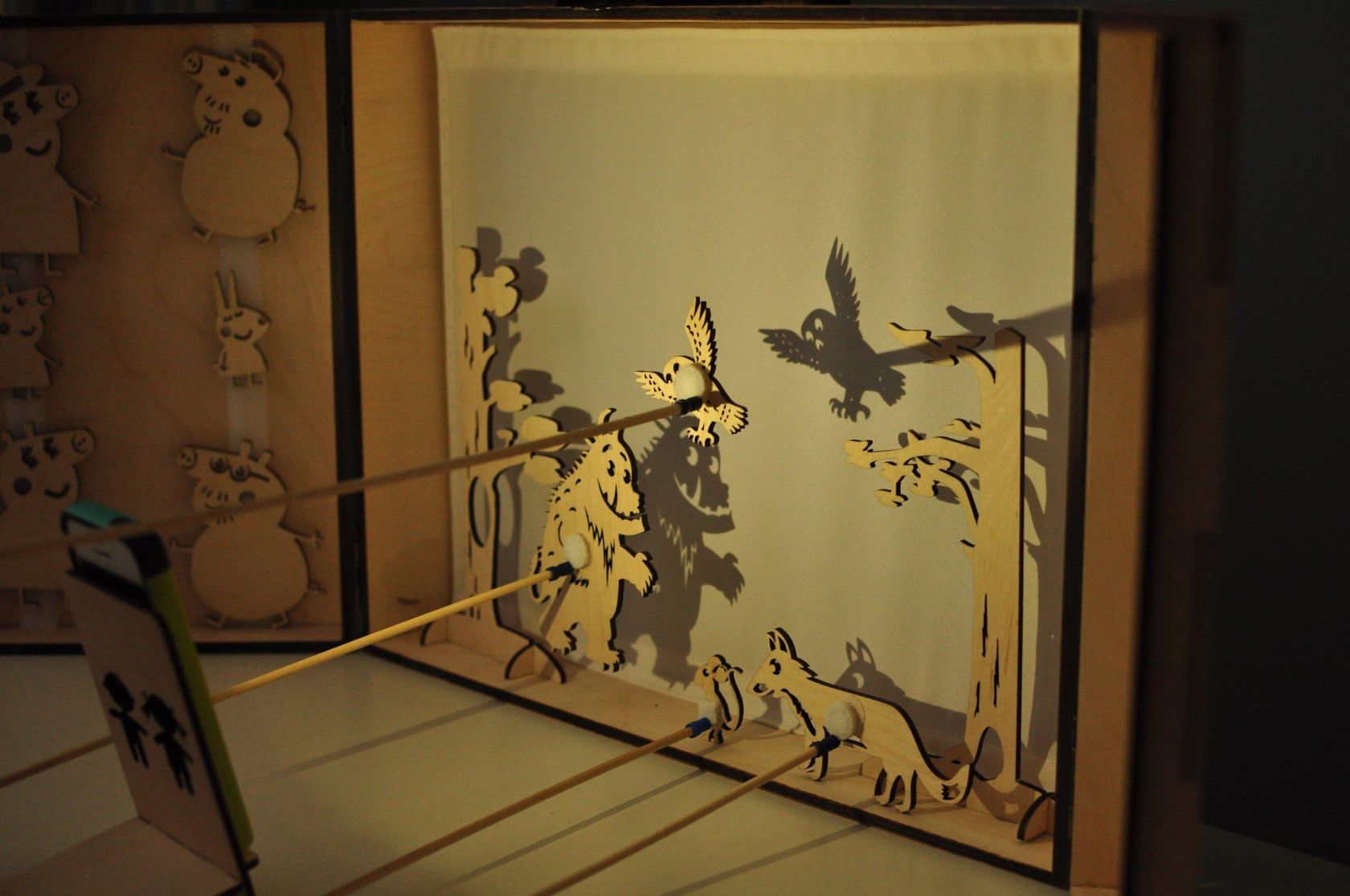 8
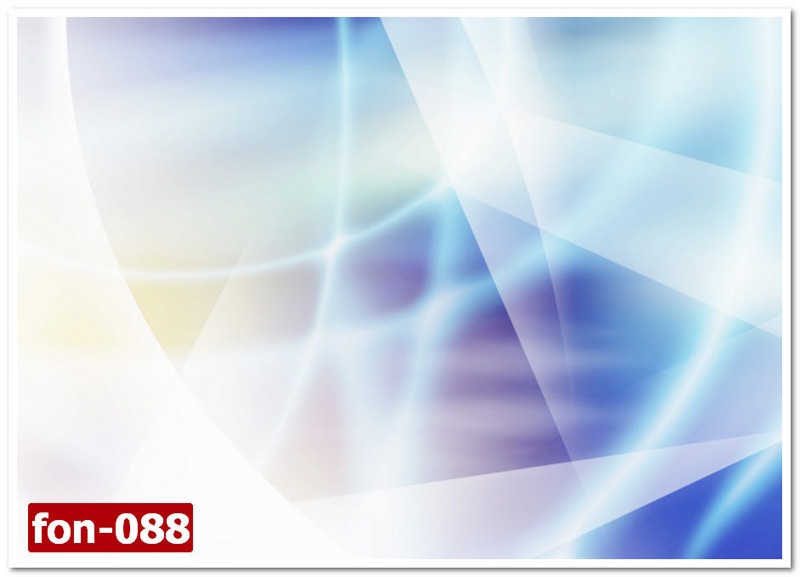 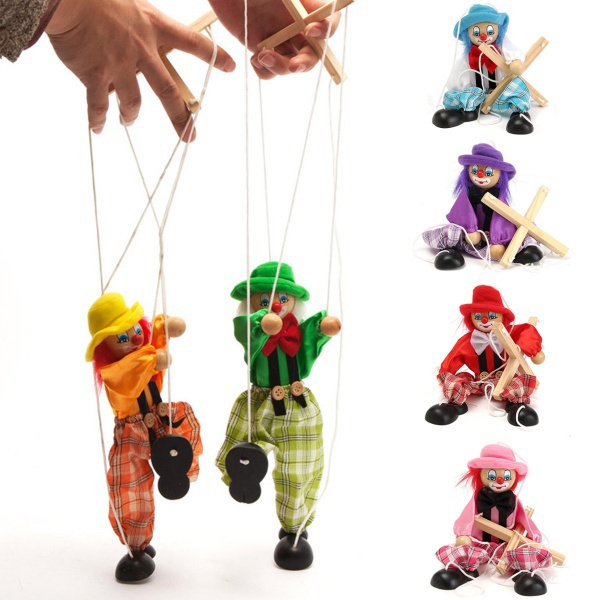 Куклы 
марионетки
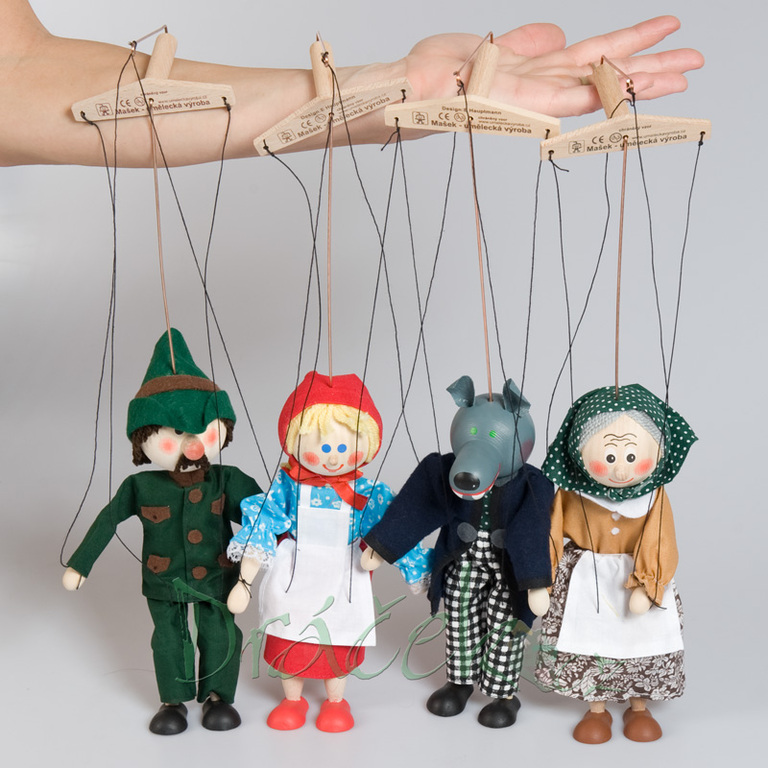 9
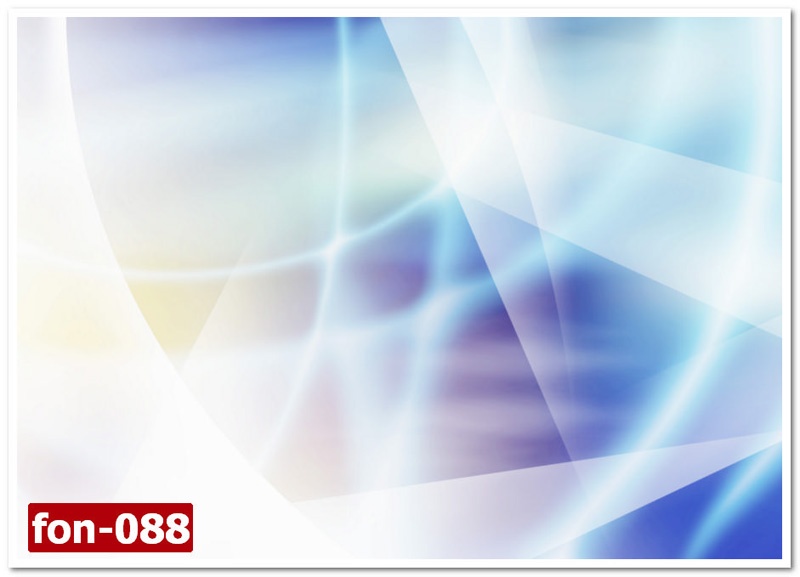 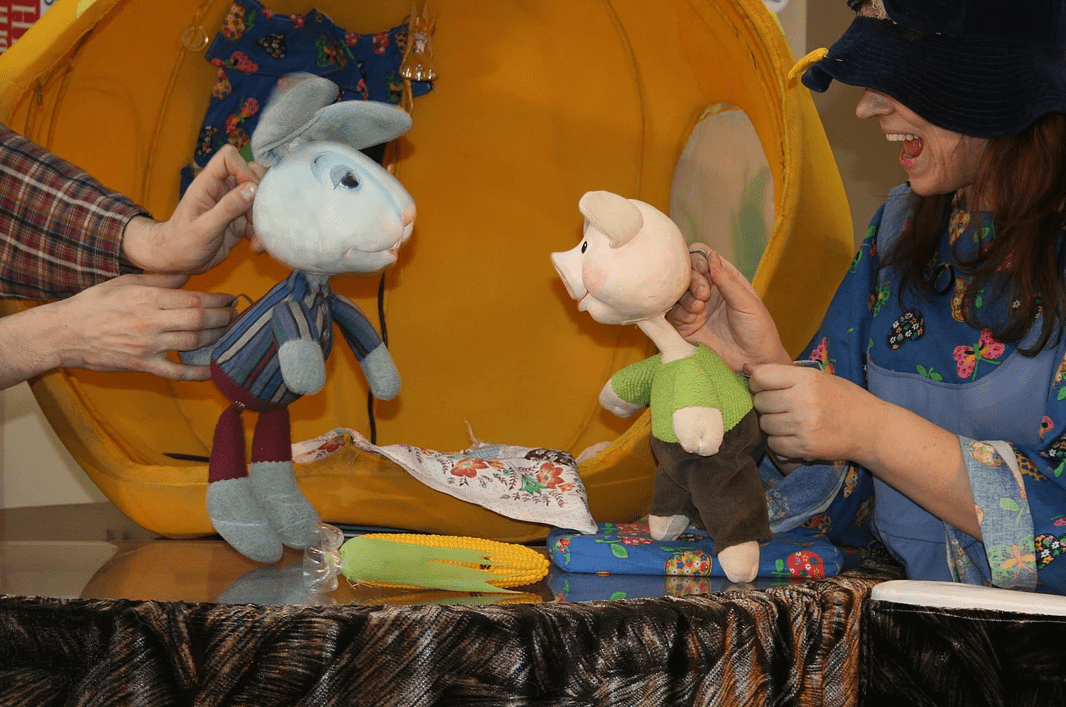 Планшетные 
куклы
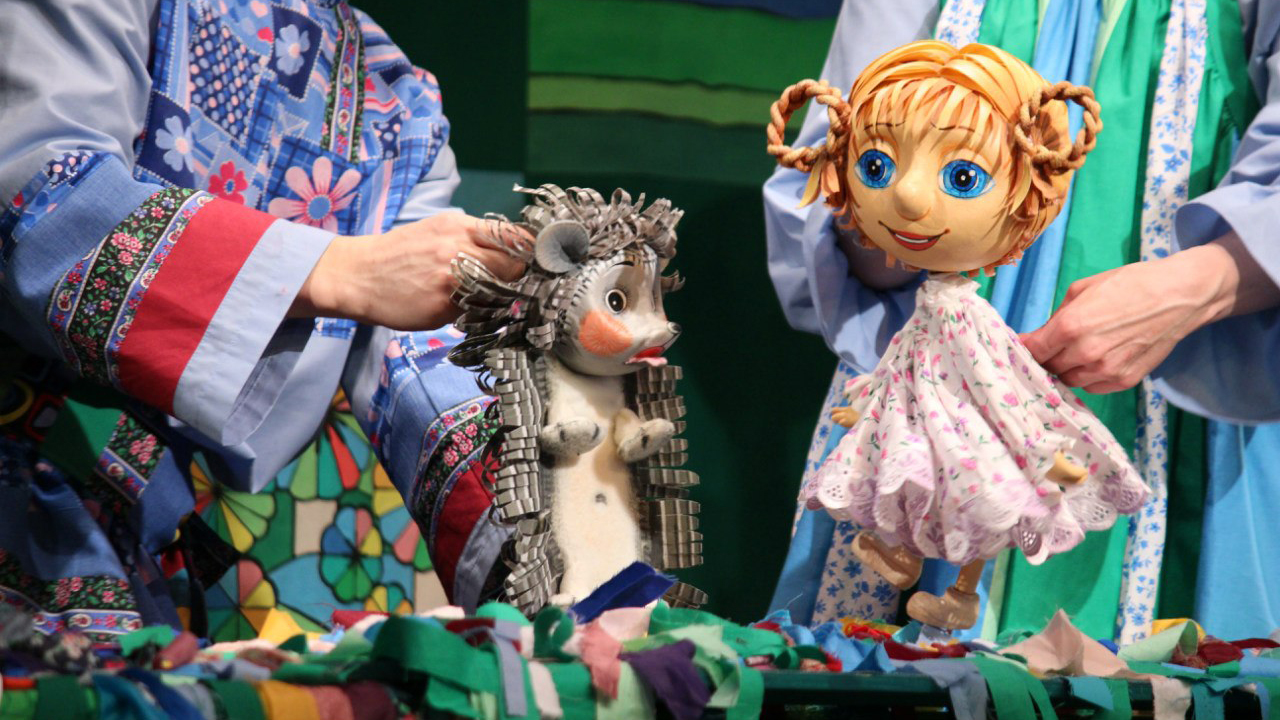 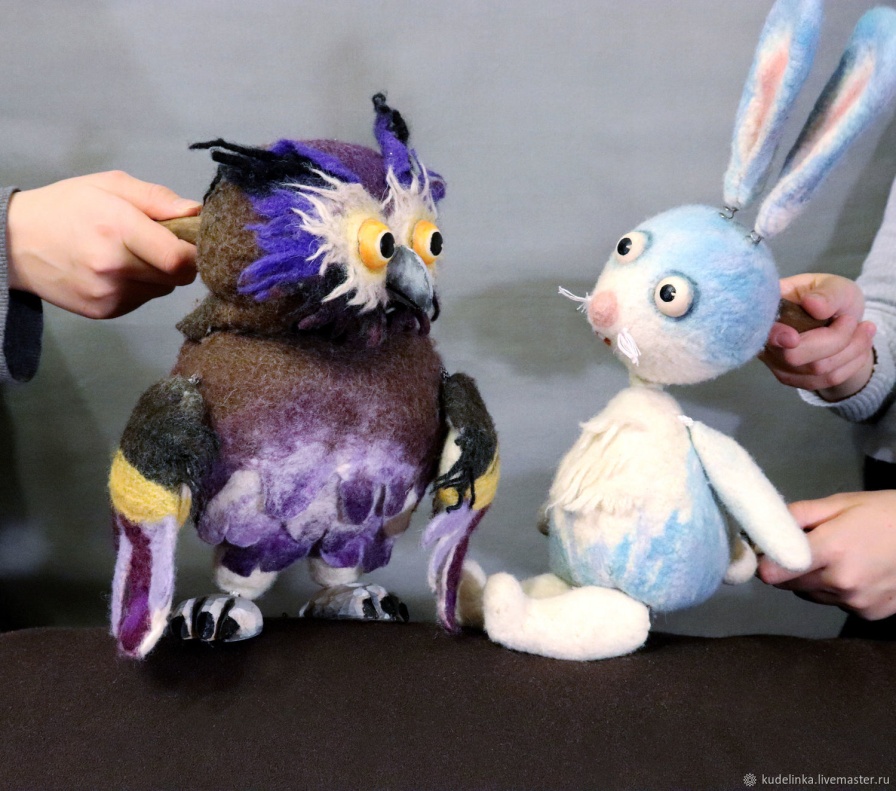 10
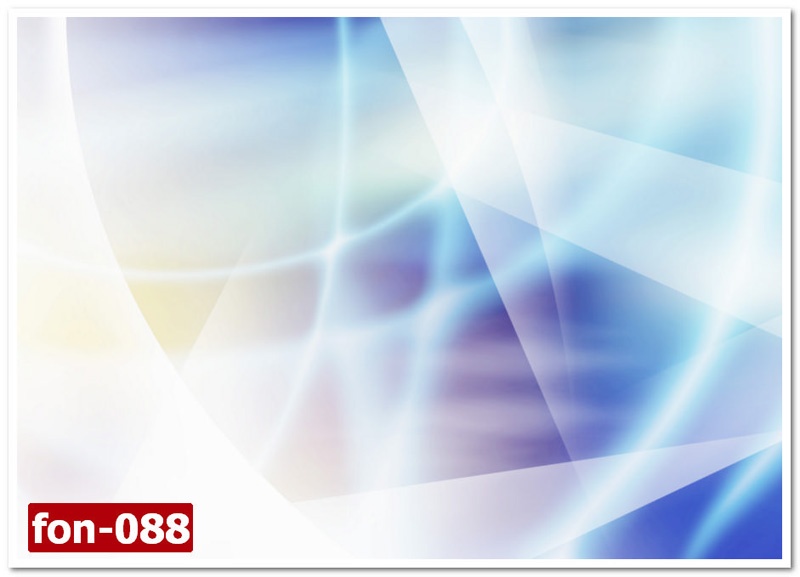 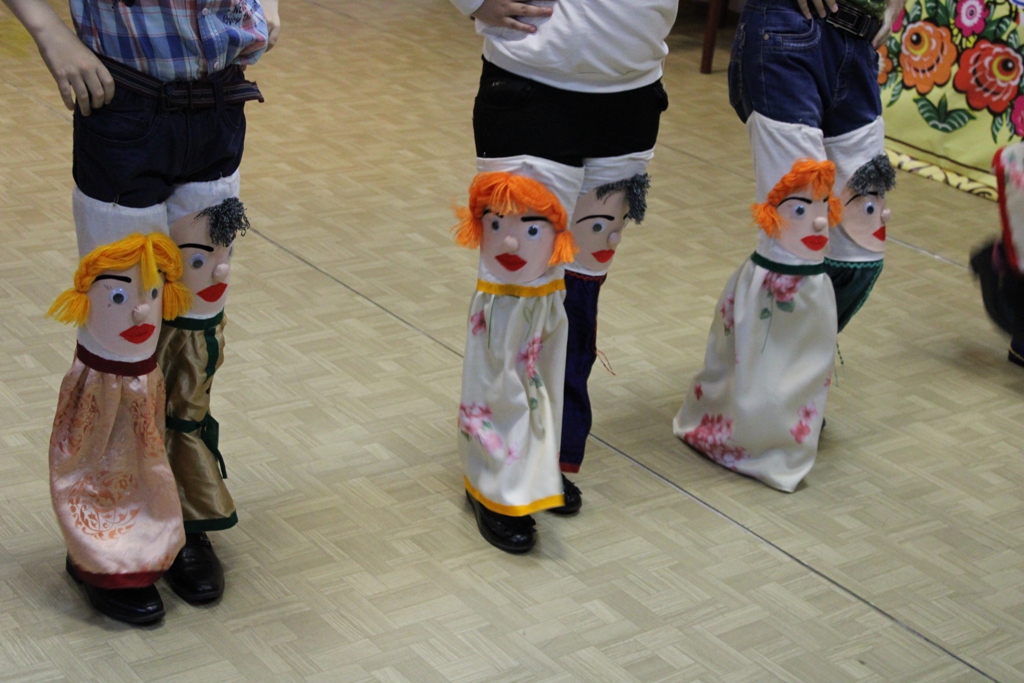 Театр 
на ножке
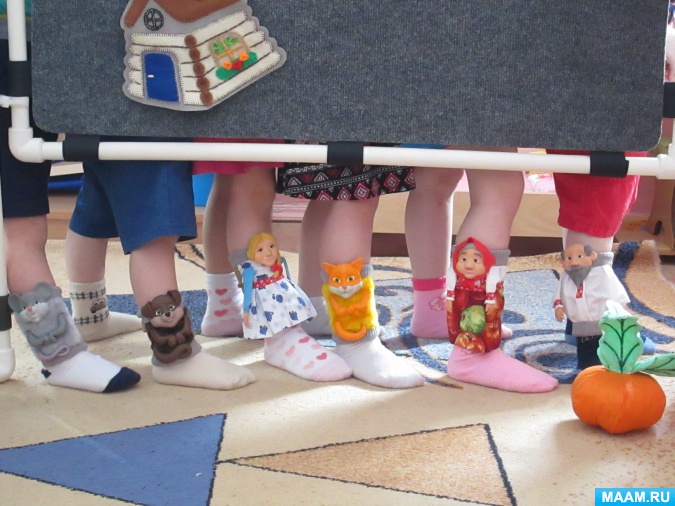 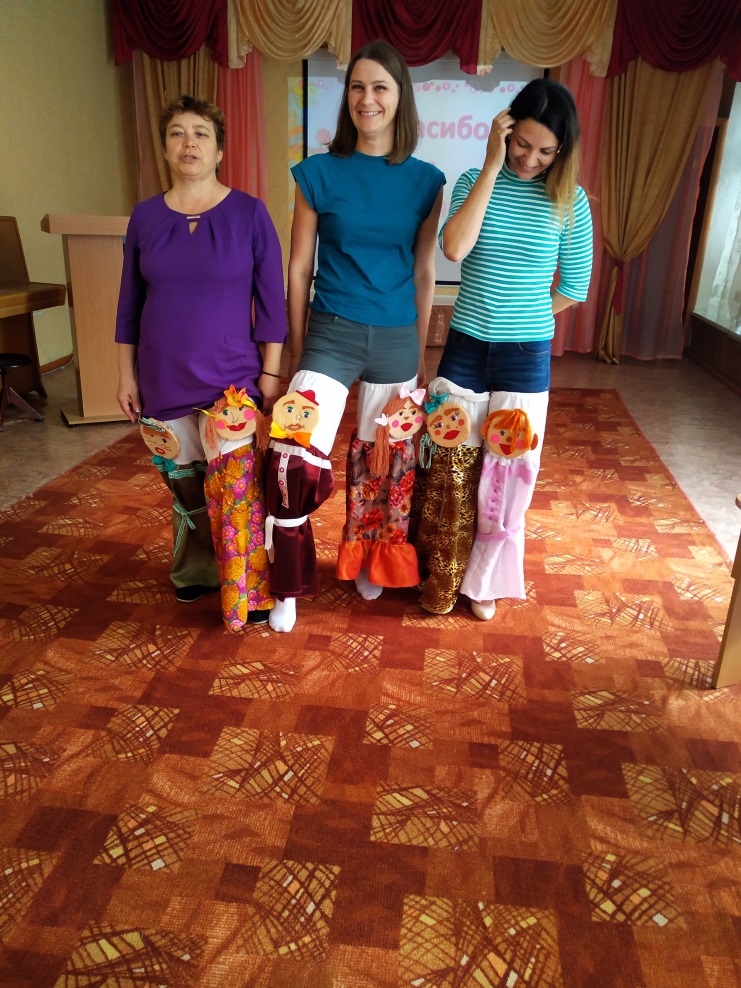 11
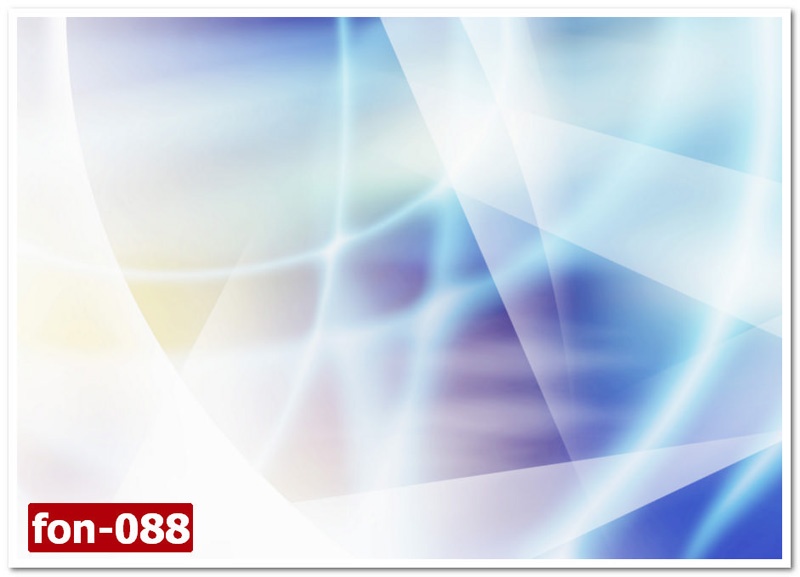 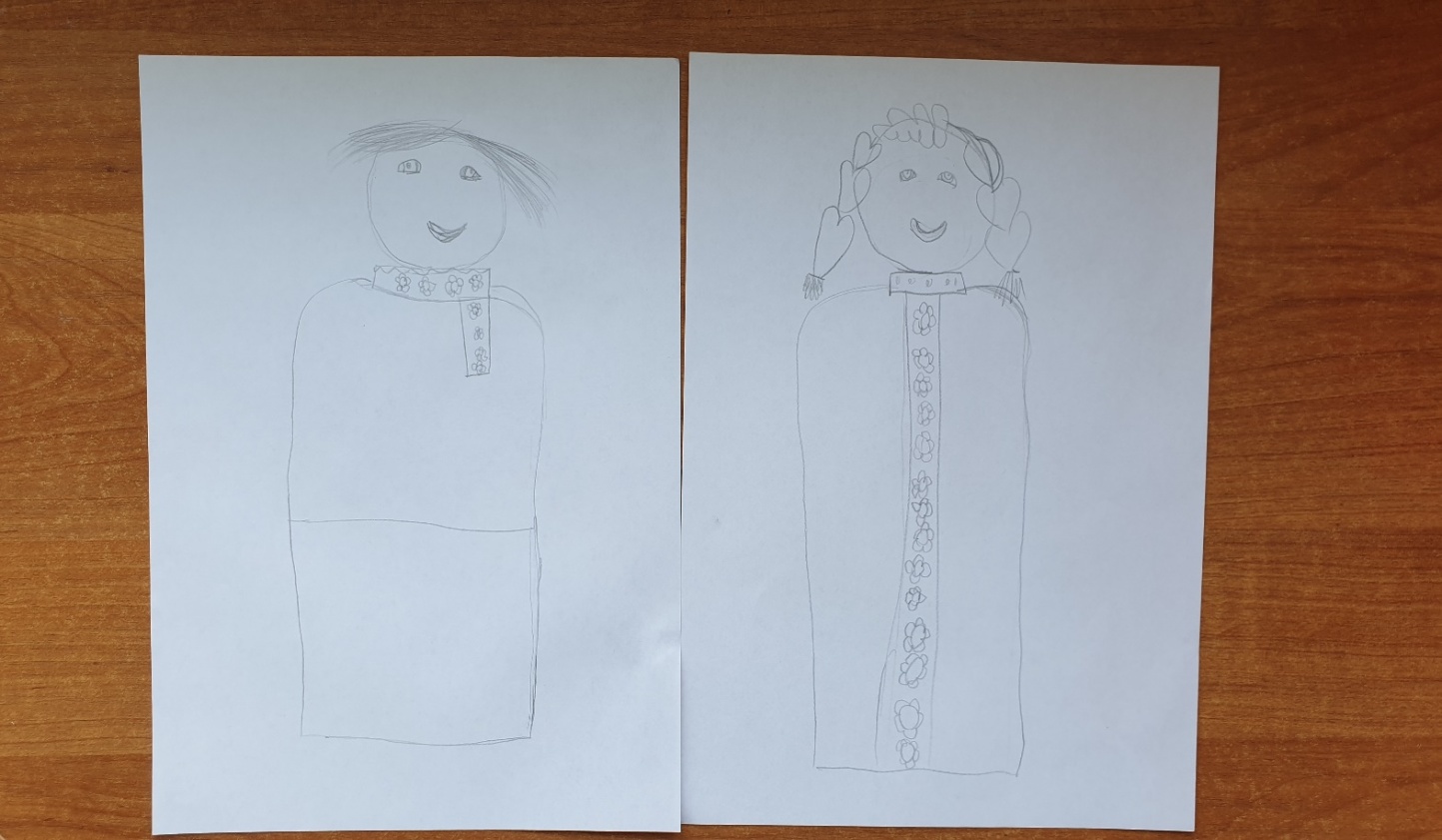 Техника создания куклы
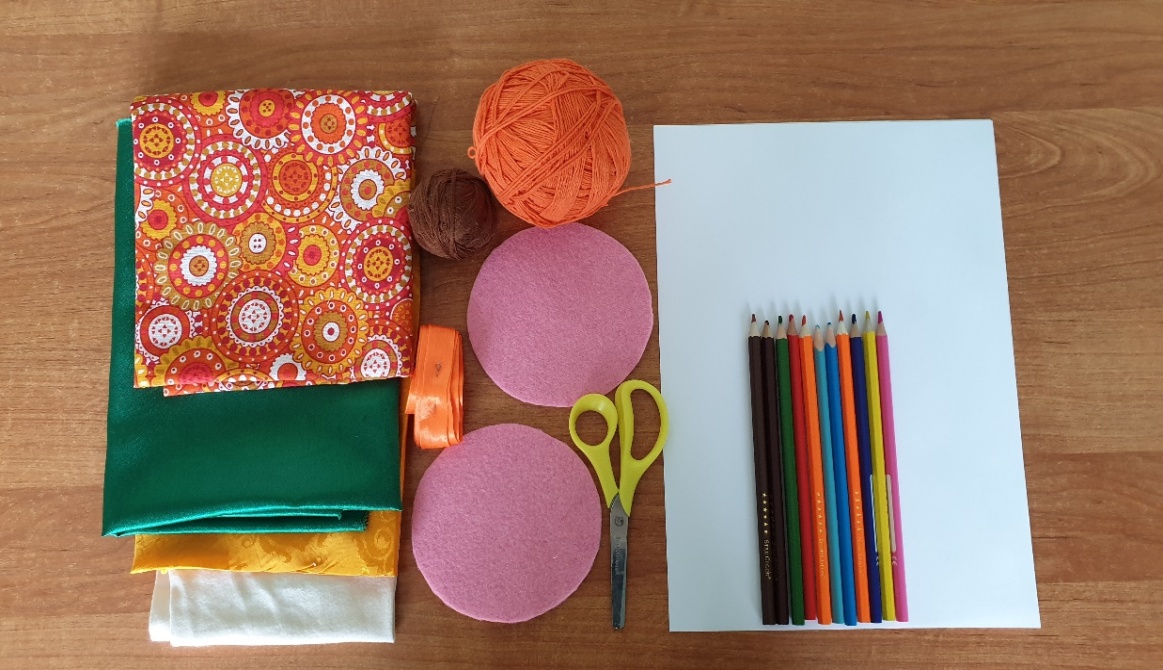 2
1
3
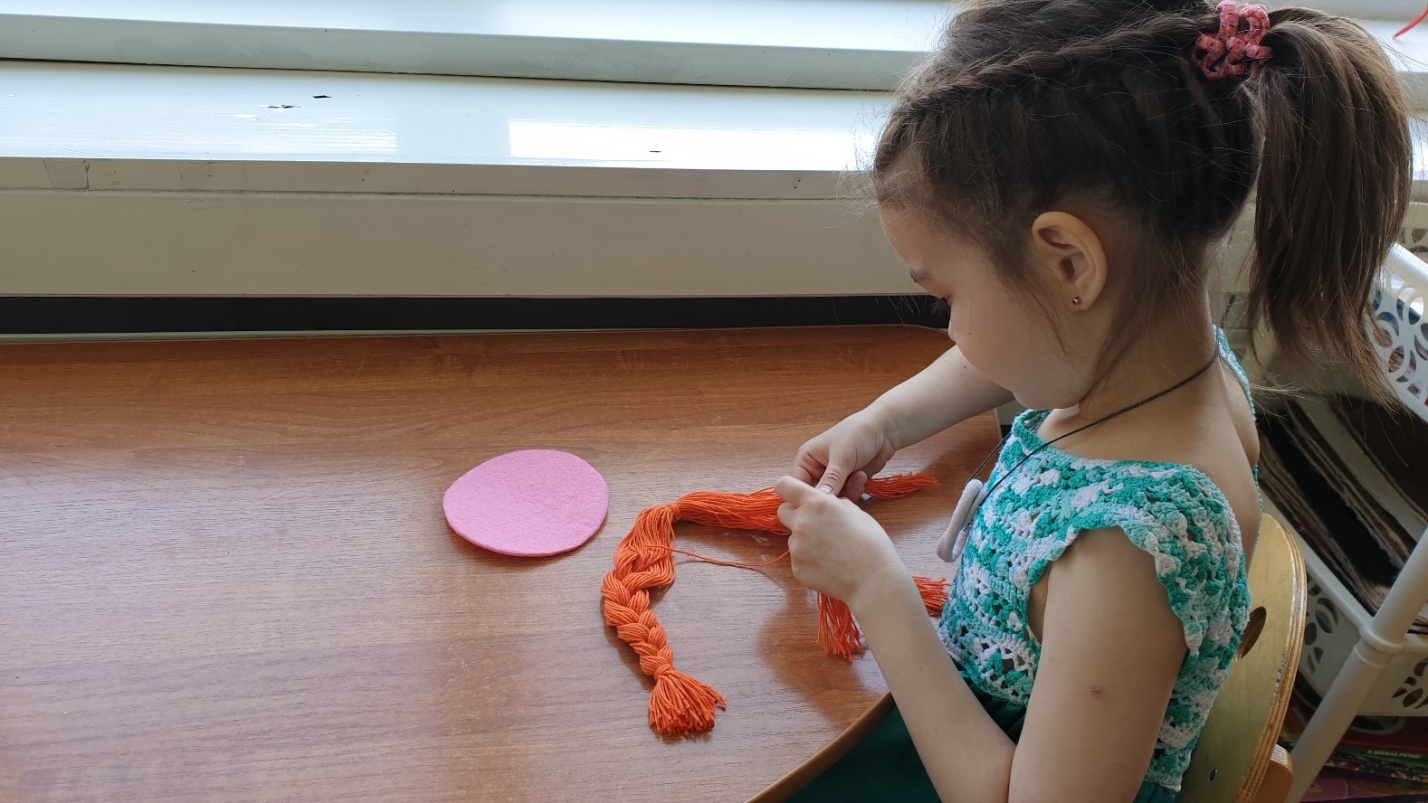 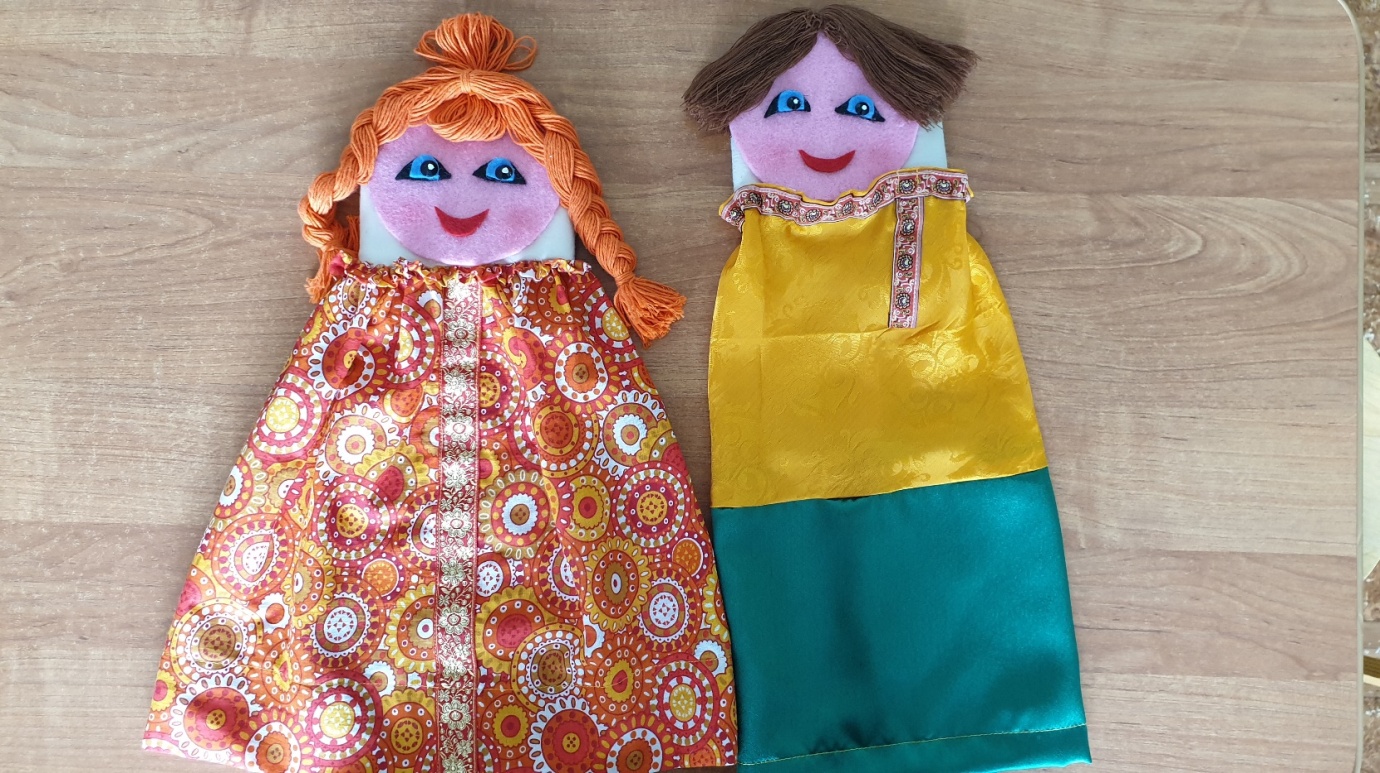 4
12
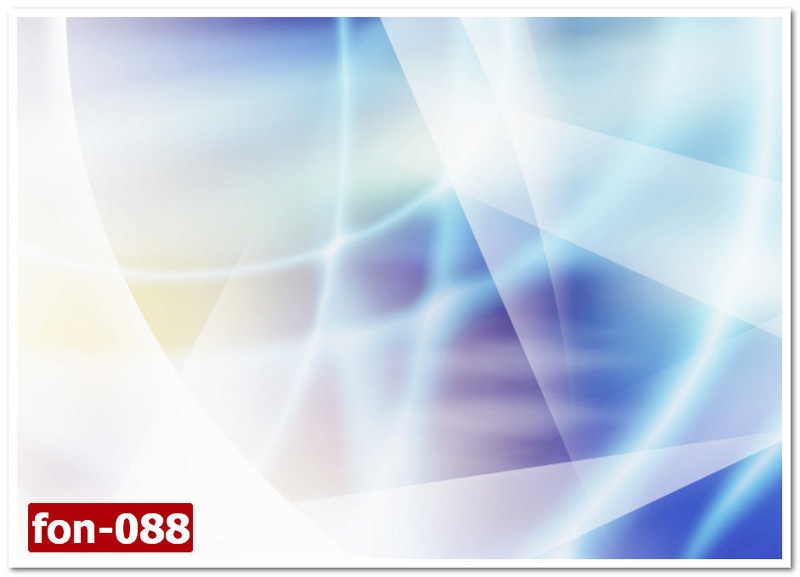 Кукла своими руками
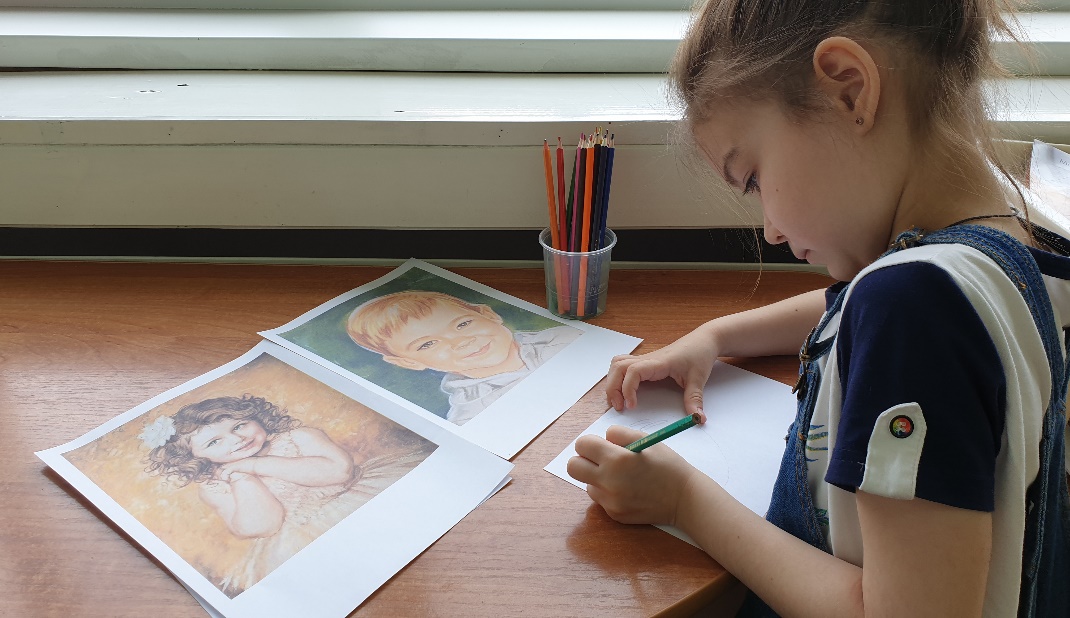 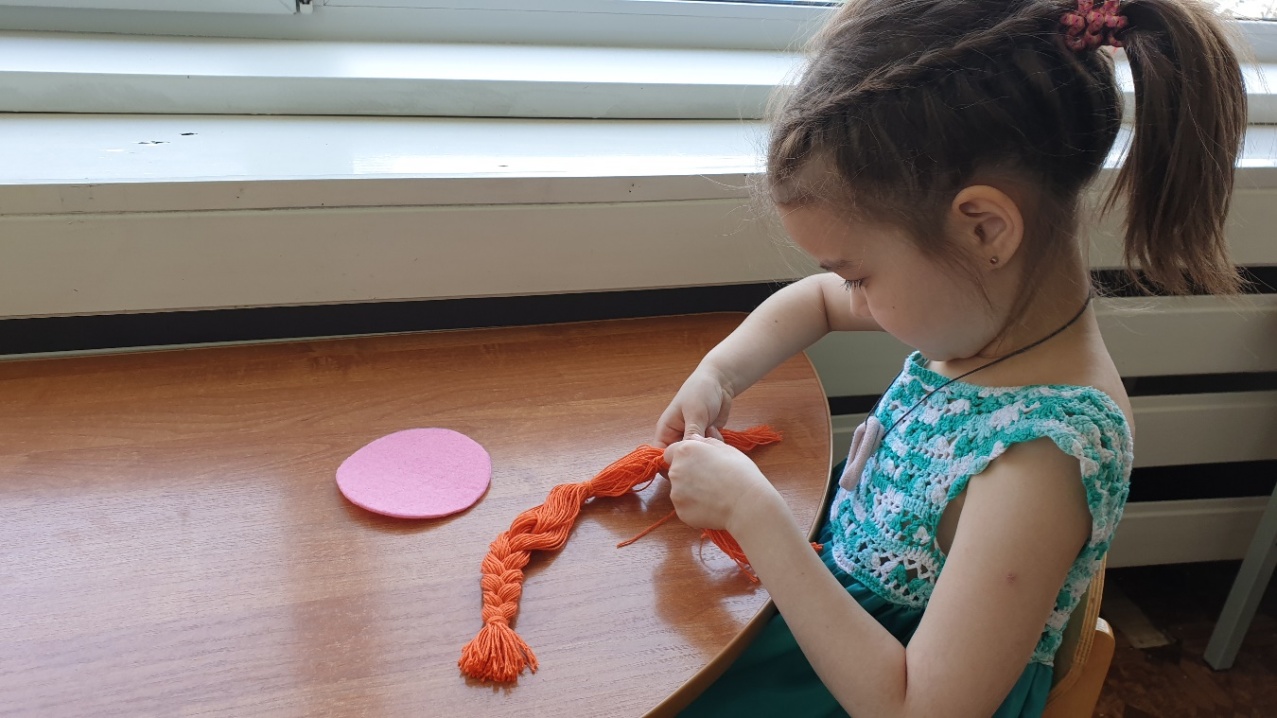 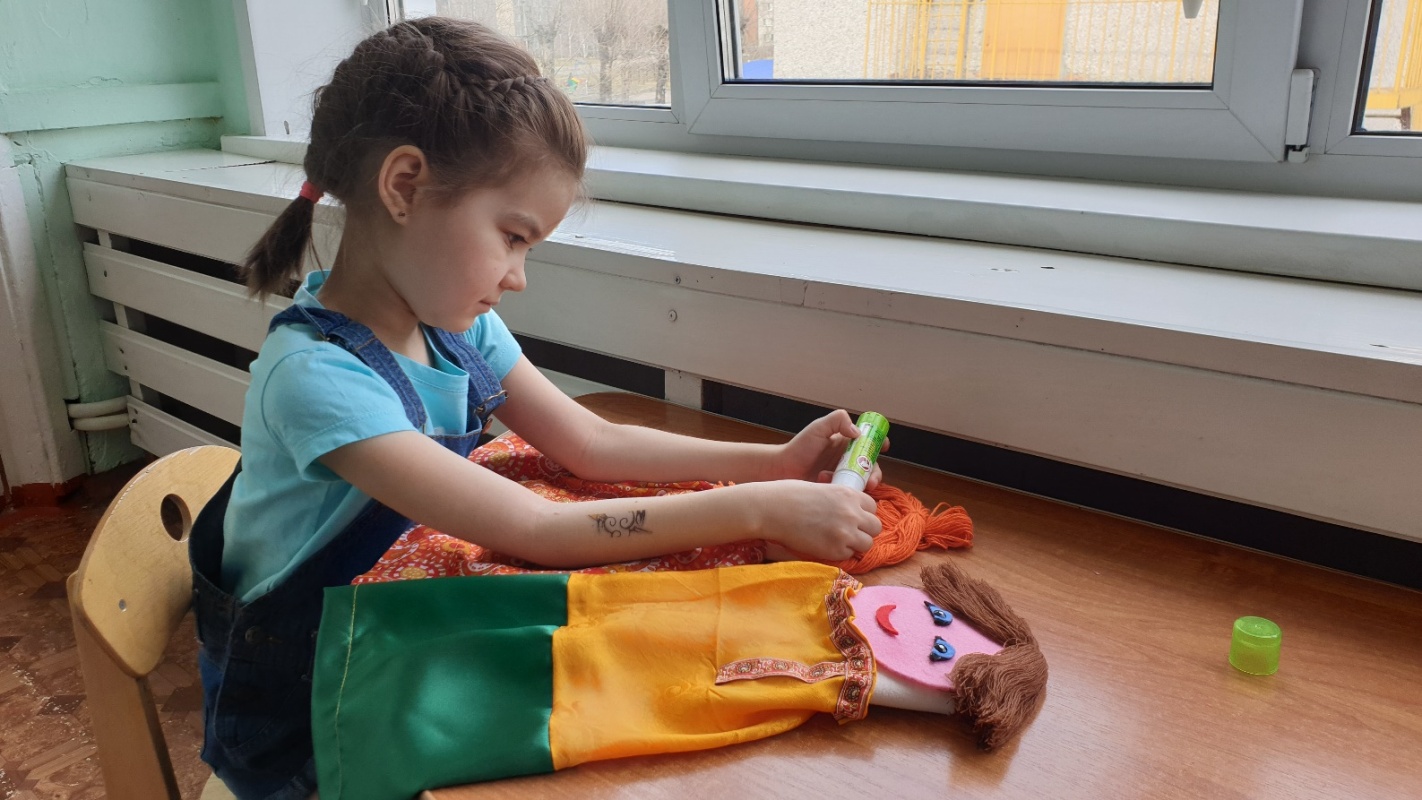 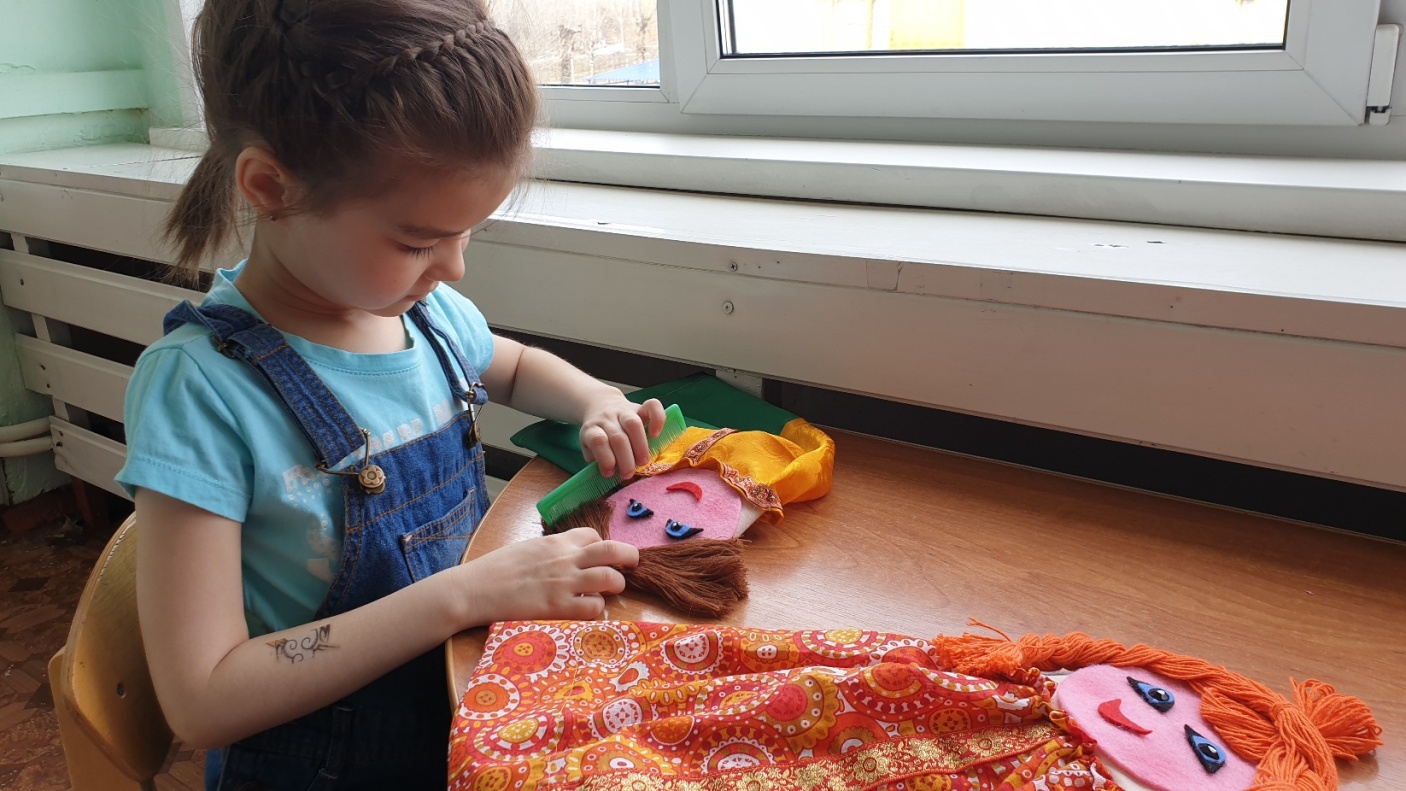 13
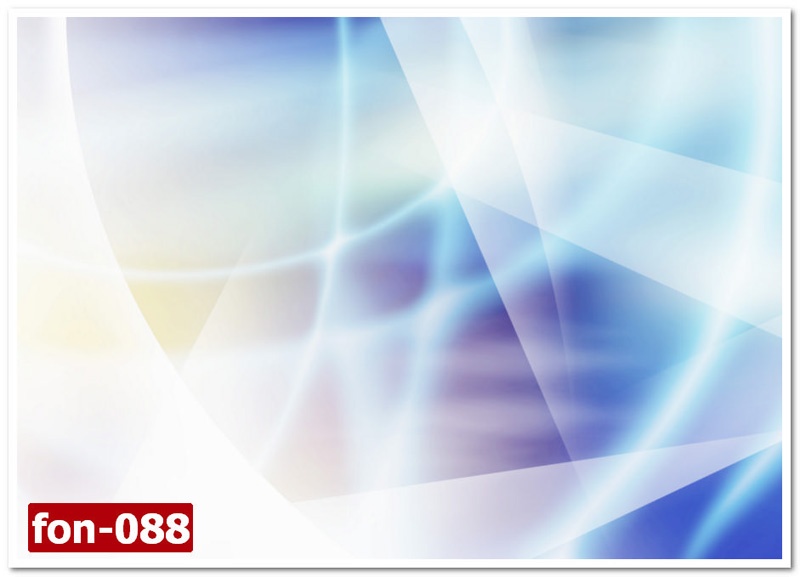 Изготовление декораций к спектаклю
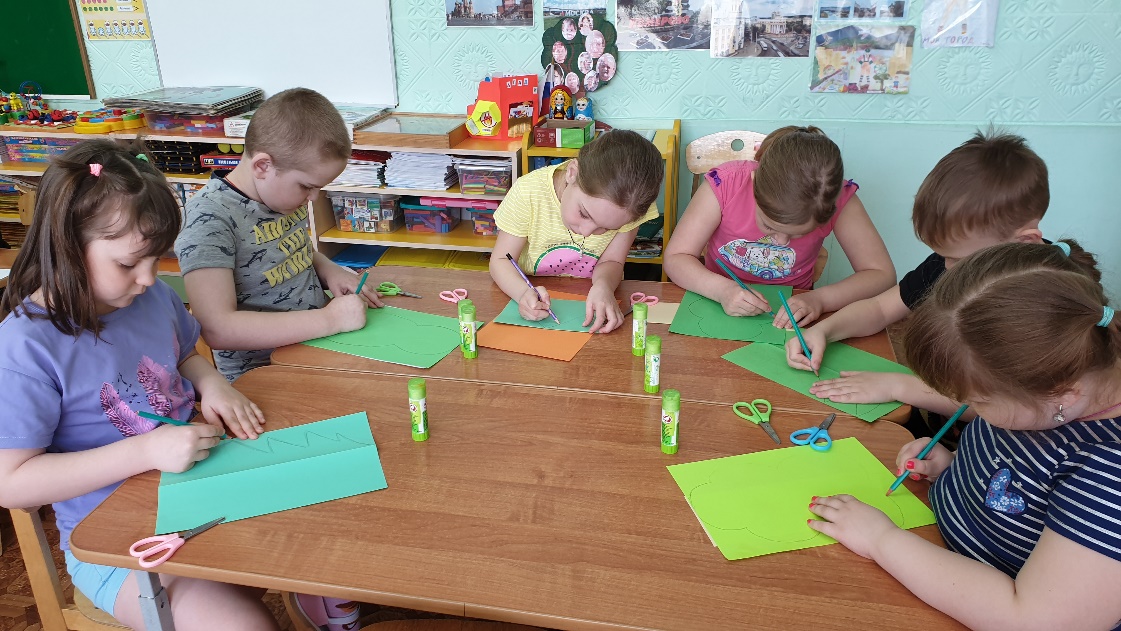 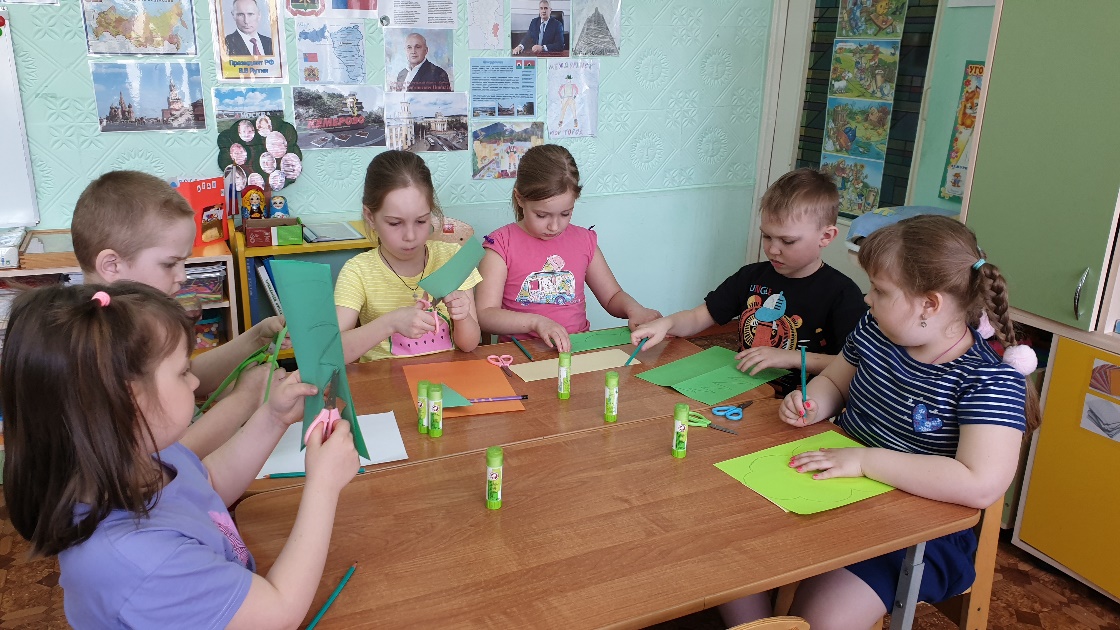 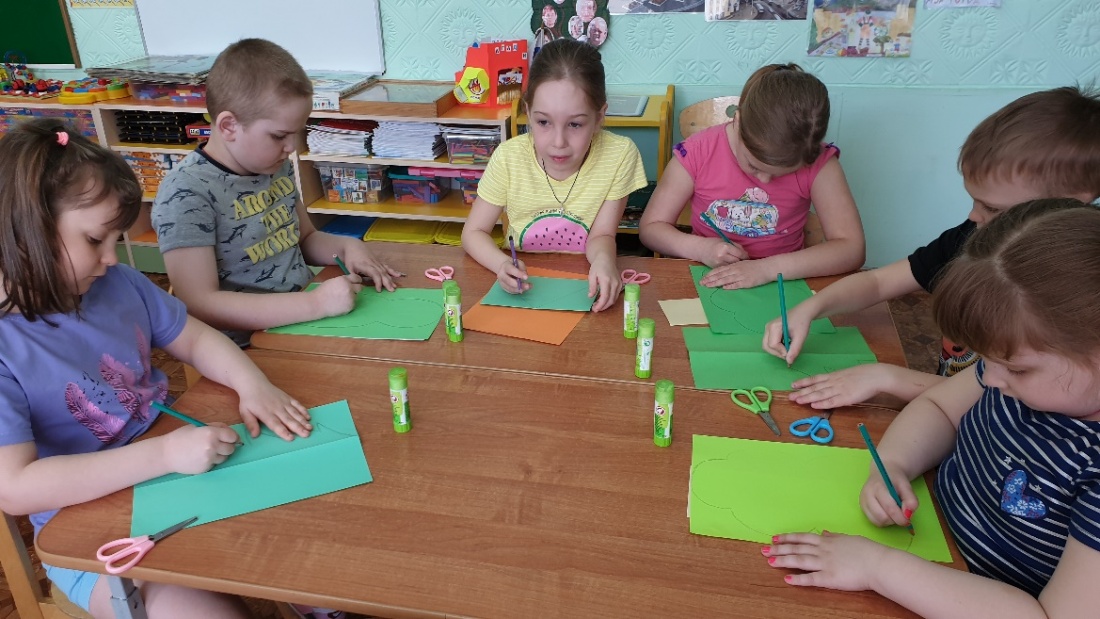 14
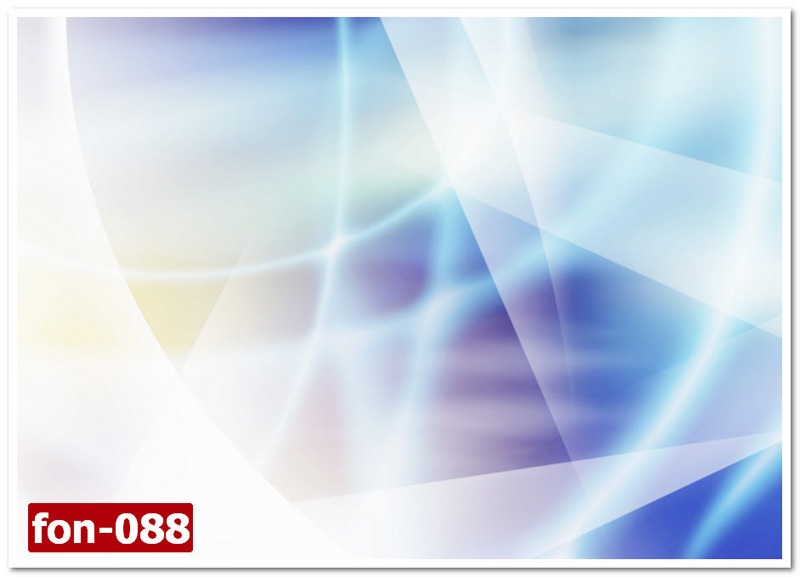 Моя первая кукла и «театр на ножках»
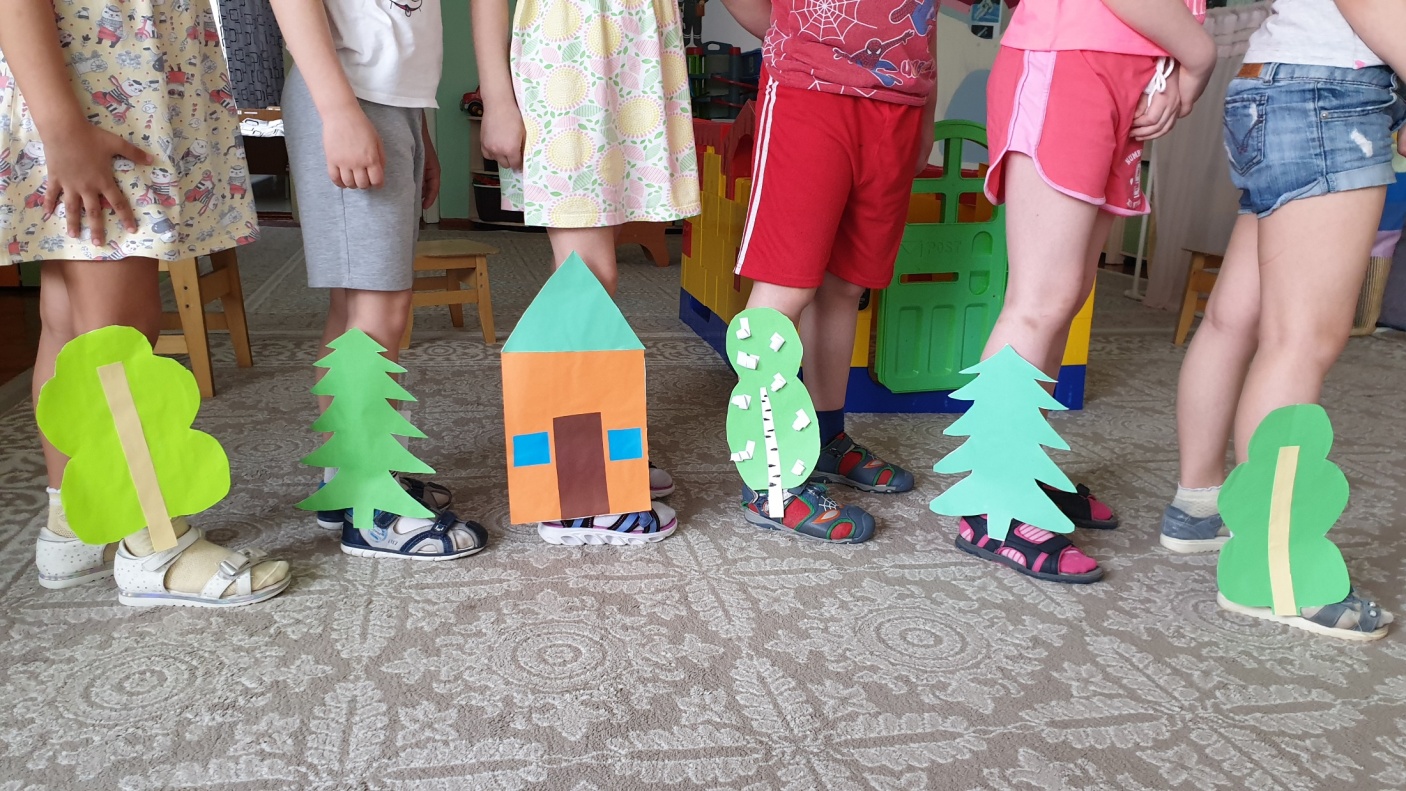 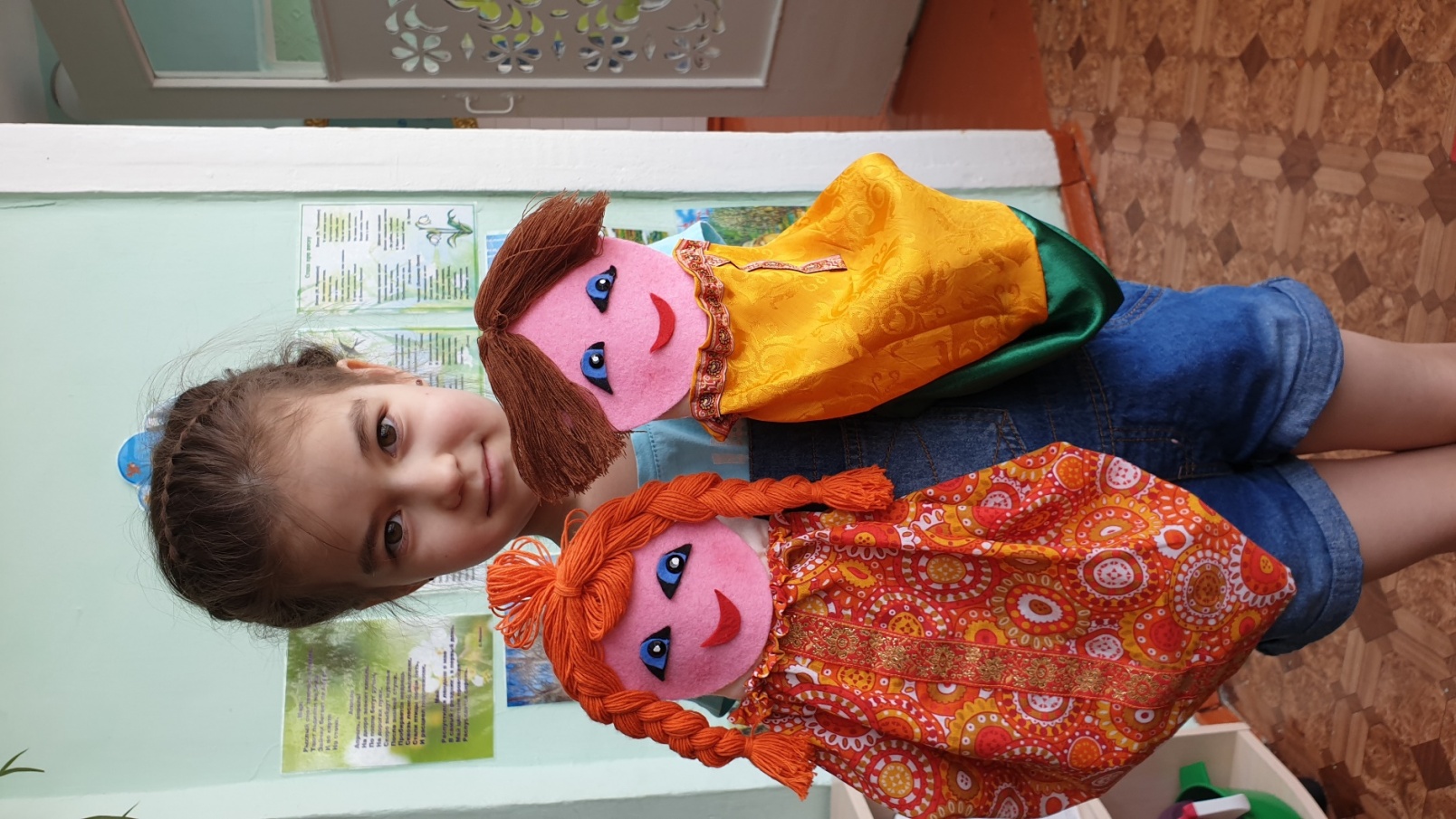 15
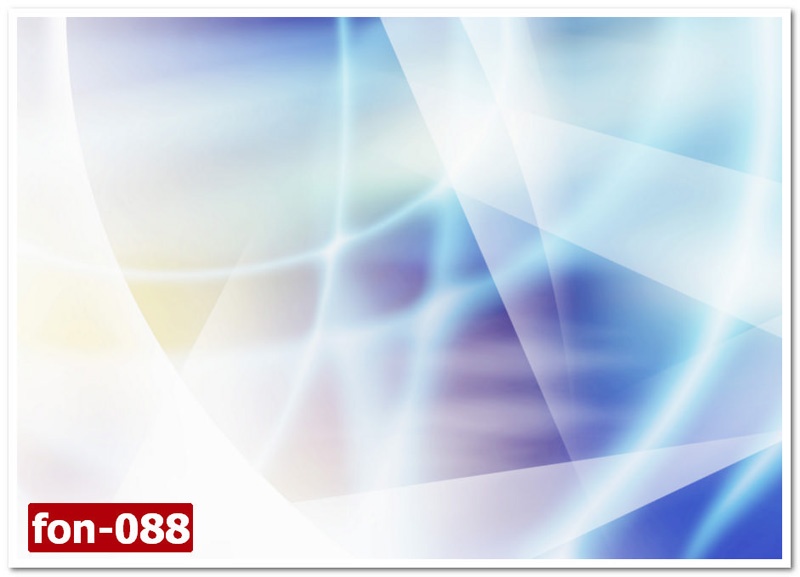 Наша гипотеза подтвердилась: 
узнав, как художник кукол делает куклы, я смогла сама сделать куклу.

ВЫВОД:
Я узнала, какие разные бывают куклы и как интересно быть художником-кукольником.
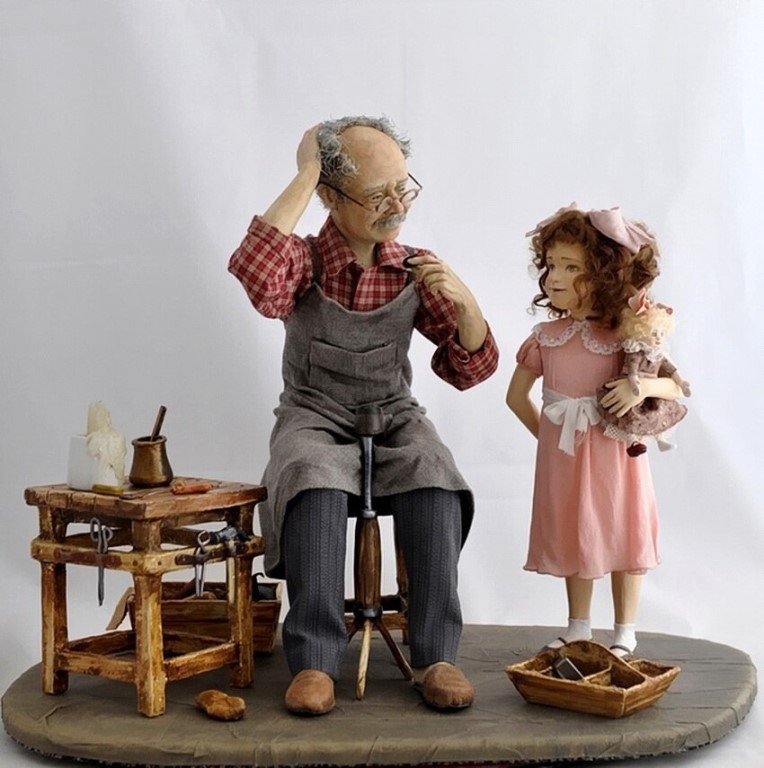 16
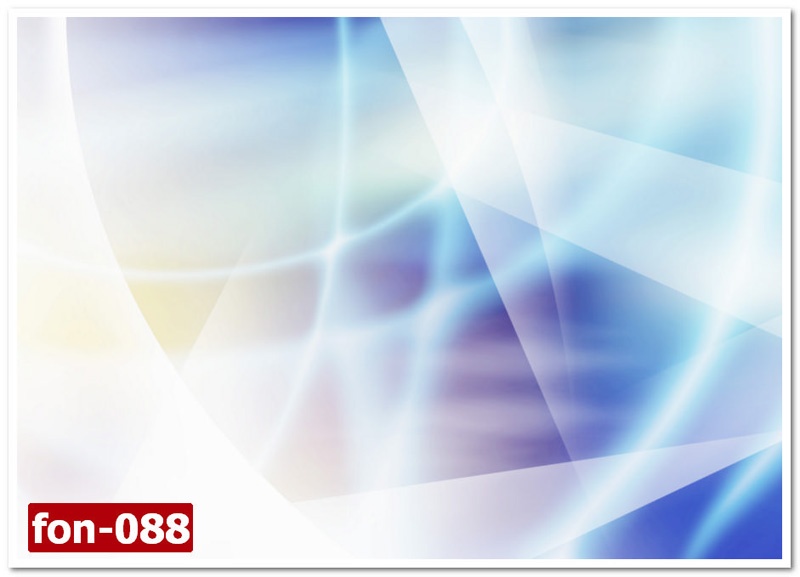 СПАСИБО 
ЗА 
ВНИМАНИЕ!
17
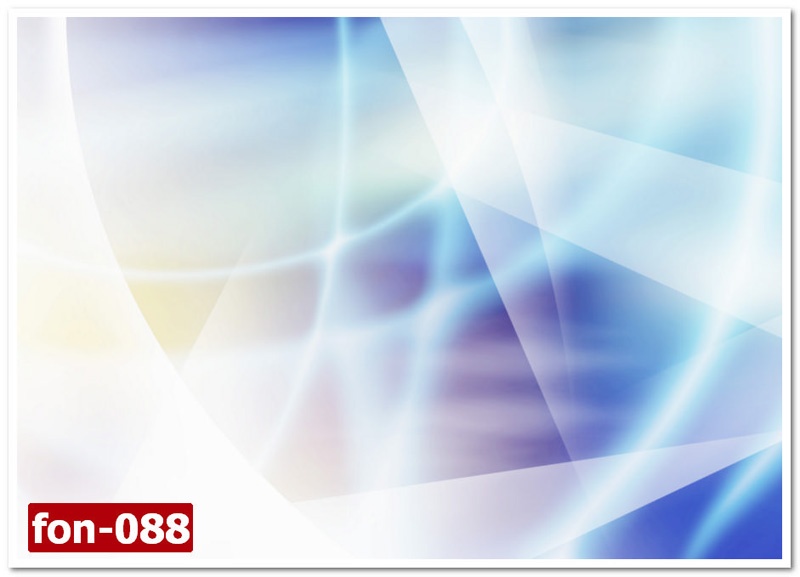 18